SUPERcomputers,
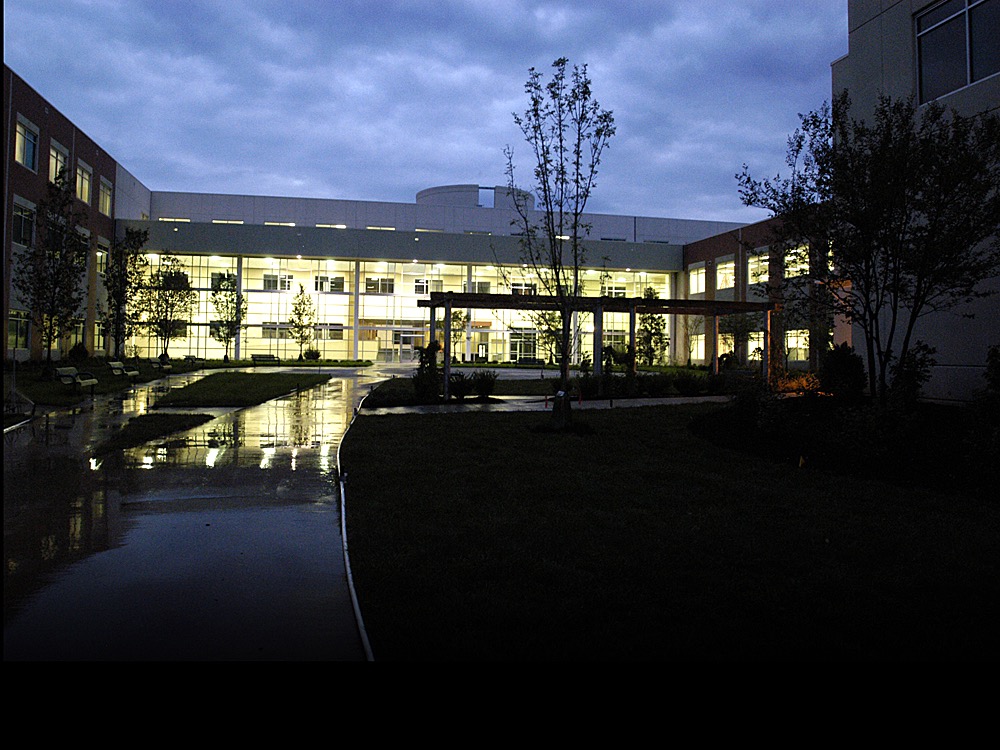 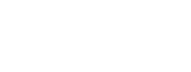 AIAA Hampton Roads
NASA-LaRC 16 Oct 2020
& NASA Missions
Analysis
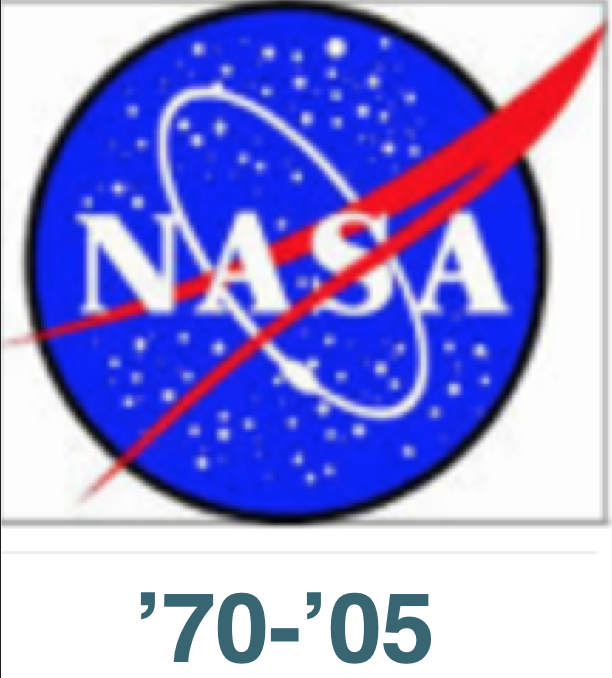 27 Sep 2016
1
Dr. Olaf O. Storaasli VP Synective Labs
Future Technologies Group, ORNL ‘05-’12
Sr. Scientist, NASA ‘70-’05
1
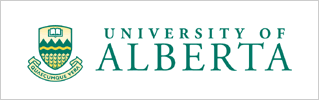 [Speaker Notes: Good PM  I’m happy to share SC info PPF
NASA+ORNL(3x) “dessert”
1st USNA + ANM: UK & Scan]
Prairies => VA => TN
NASA
Saskatoon
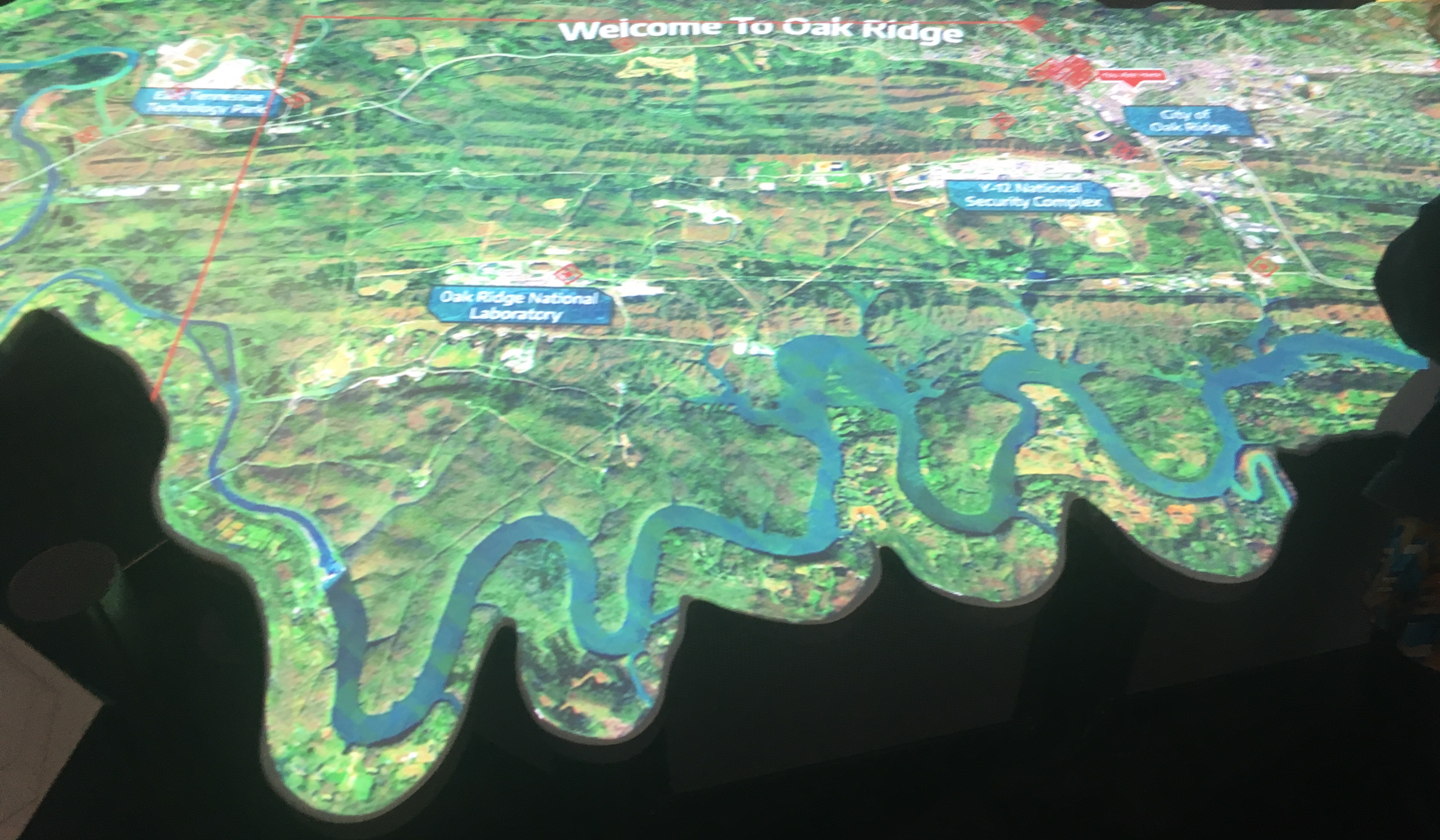 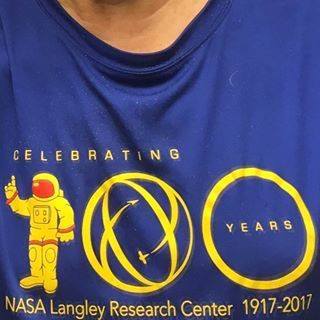 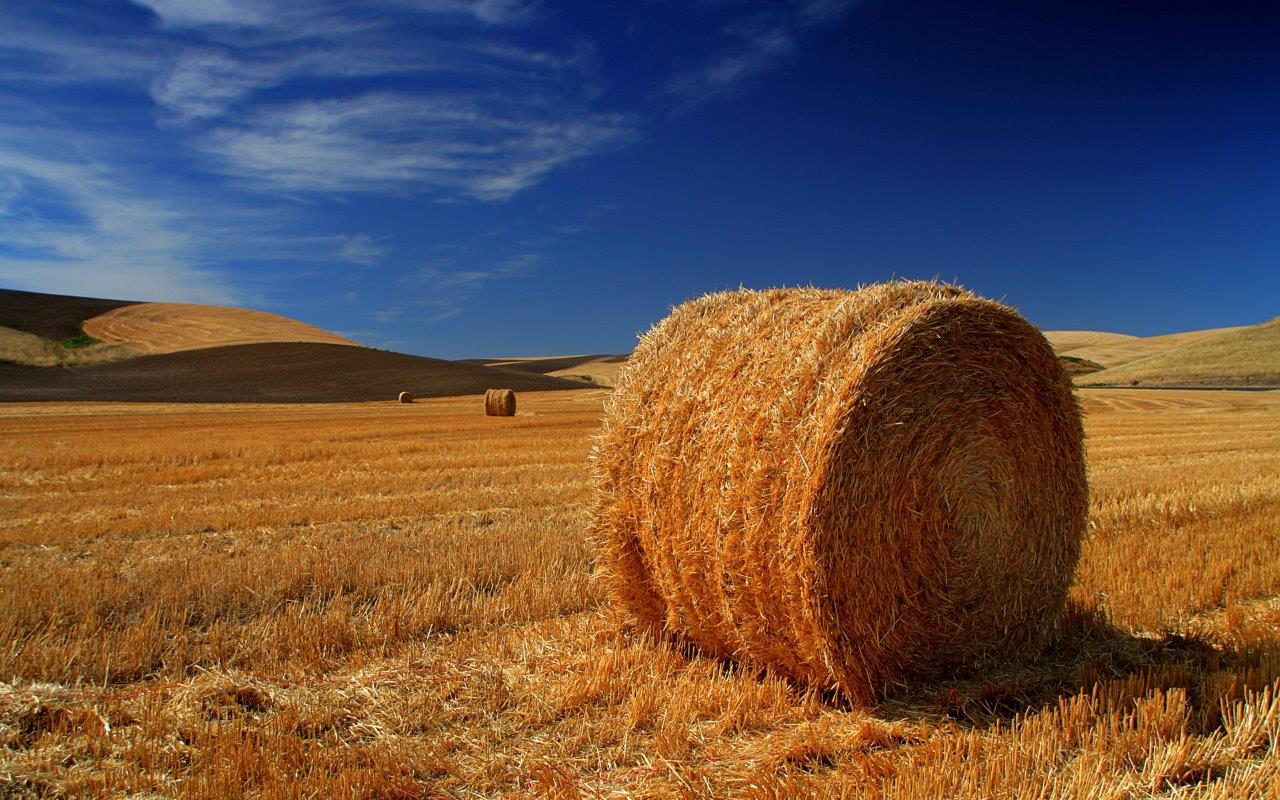 ORNL
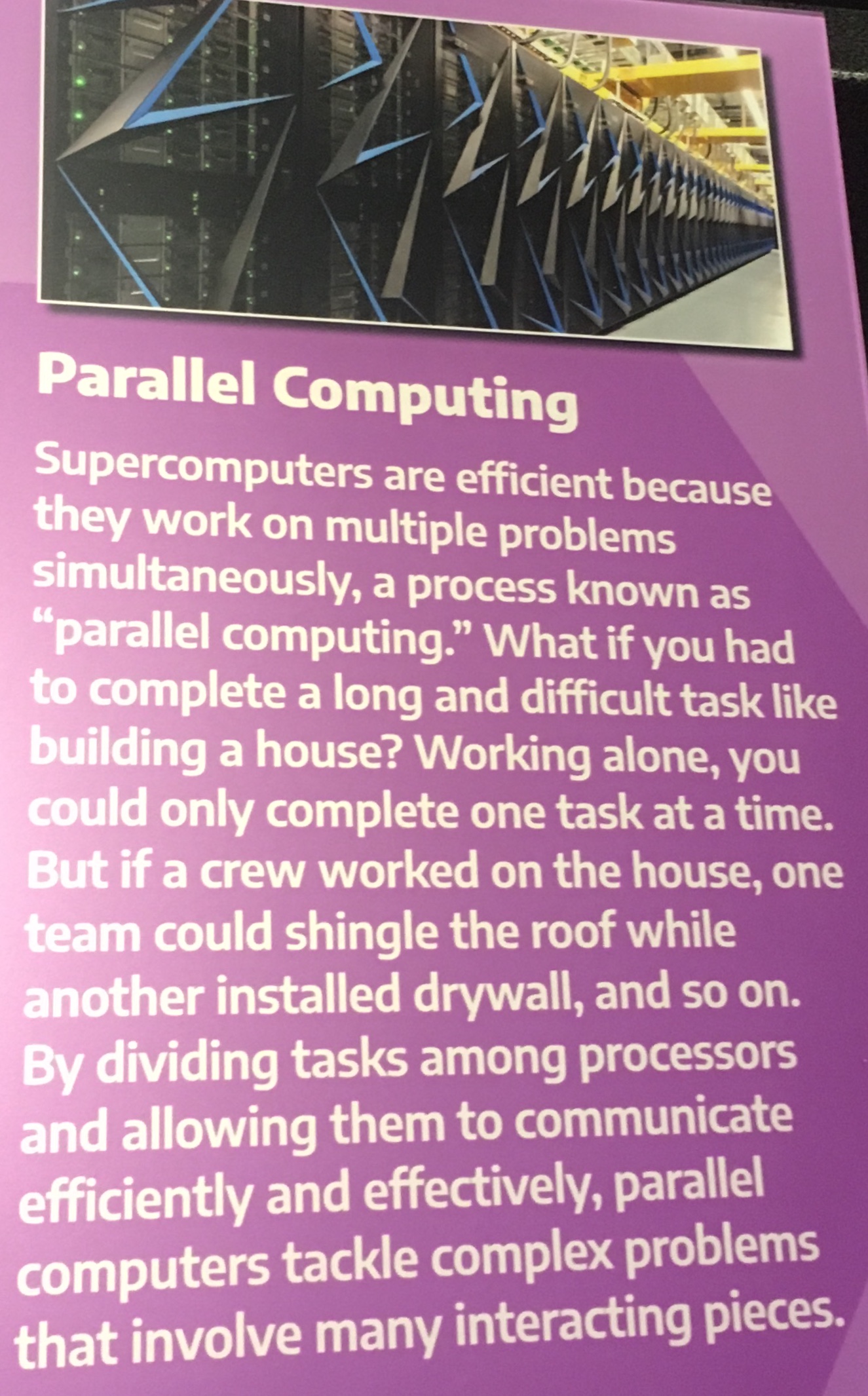 [Speaker Notes: Breakfast>Main Course>Dessert
N Mentors: Uncle Bar/EL MN/SD>MIT EE/Y>Calutrons ended WW2
Computing: Slide Rule>SC (Eng-Scientist) 
Takeaways: 10^15, GF phone, US Threat (WW2, Space, AI)]
NASA Langley Research Center, Hampton VA
Olaf
Katherine Johnson CRF
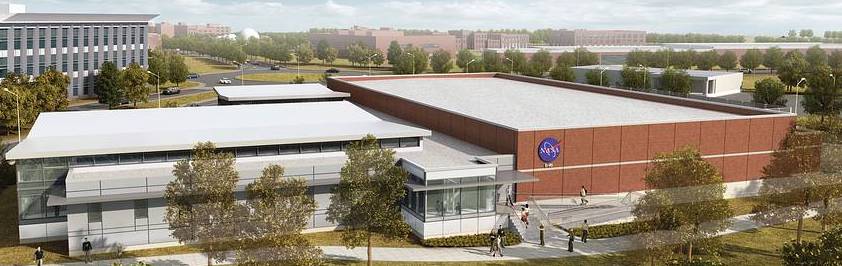 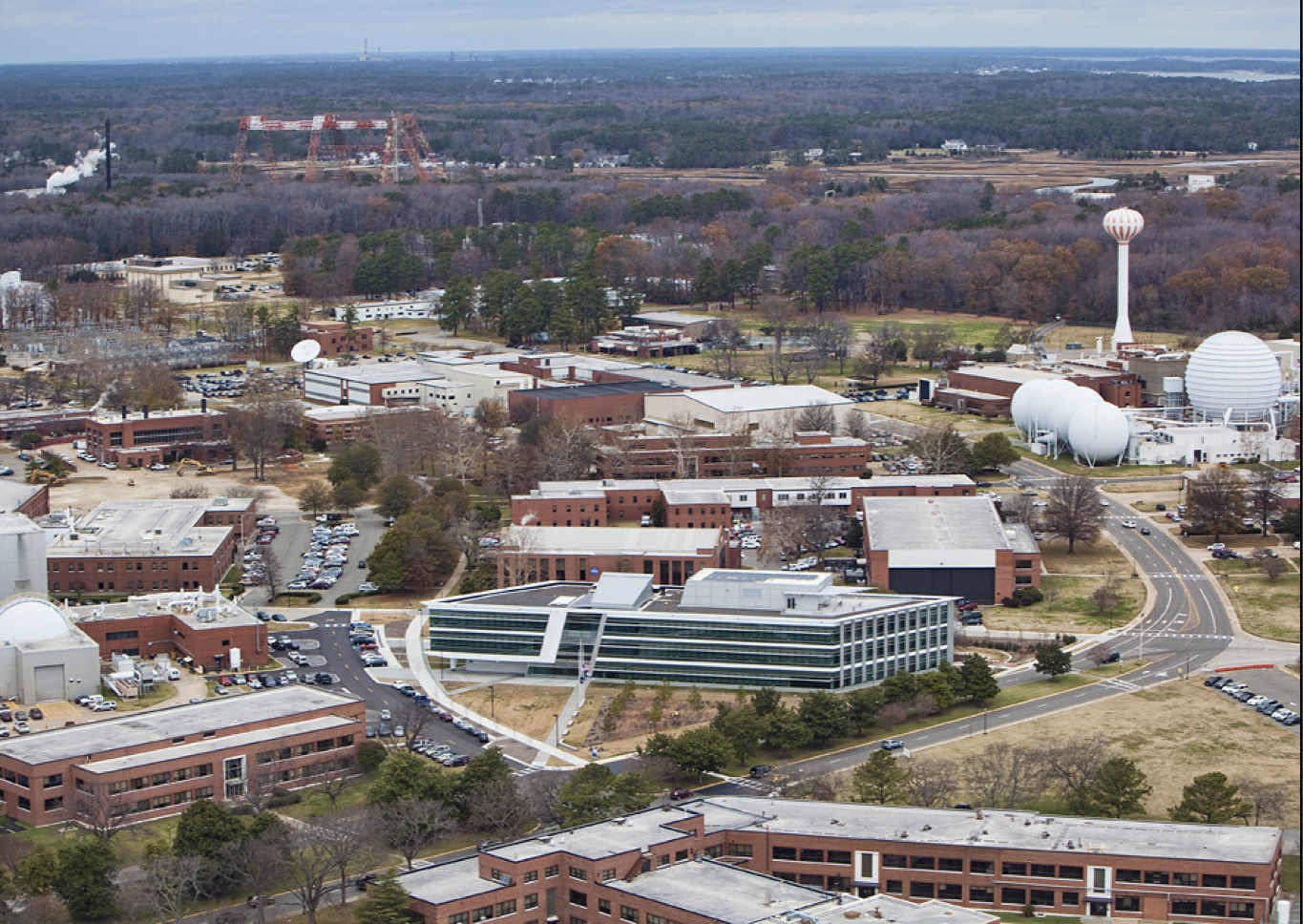 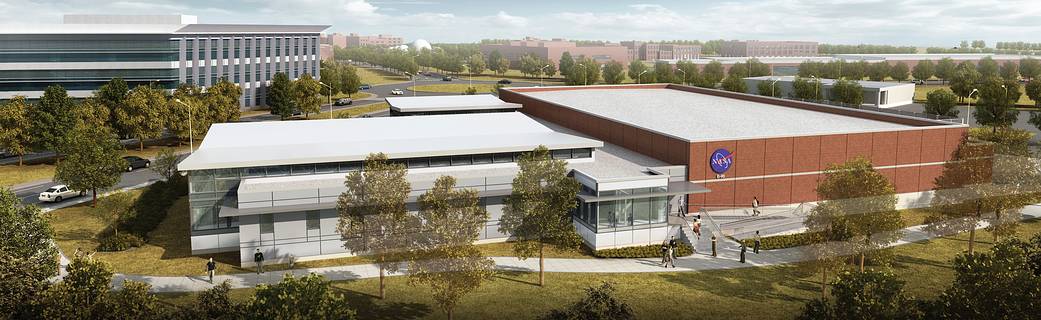 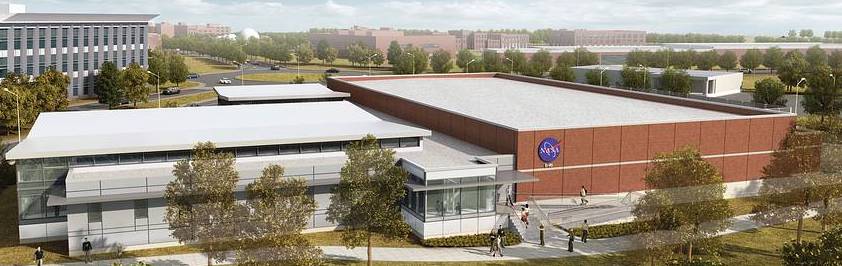 [Speaker Notes: 1229-Katherine Johnson CRF: ’17 - Hidden Figures
1148-X641-X1229+]
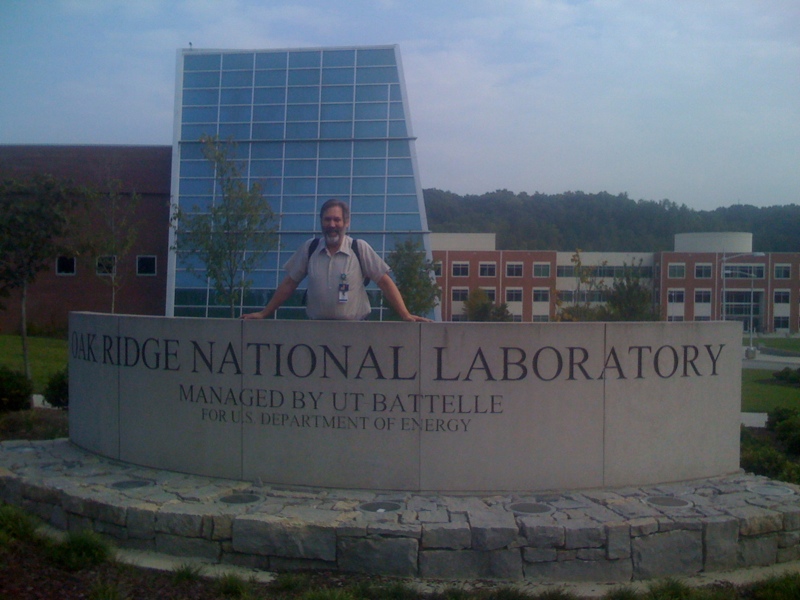 US Supercomputer Lead
WW2 Manhattan Project X10
now ORNL
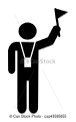 2
[Speaker Notes: FTG recruited from NASA in ’05 >(accelerator-based SC)
2]
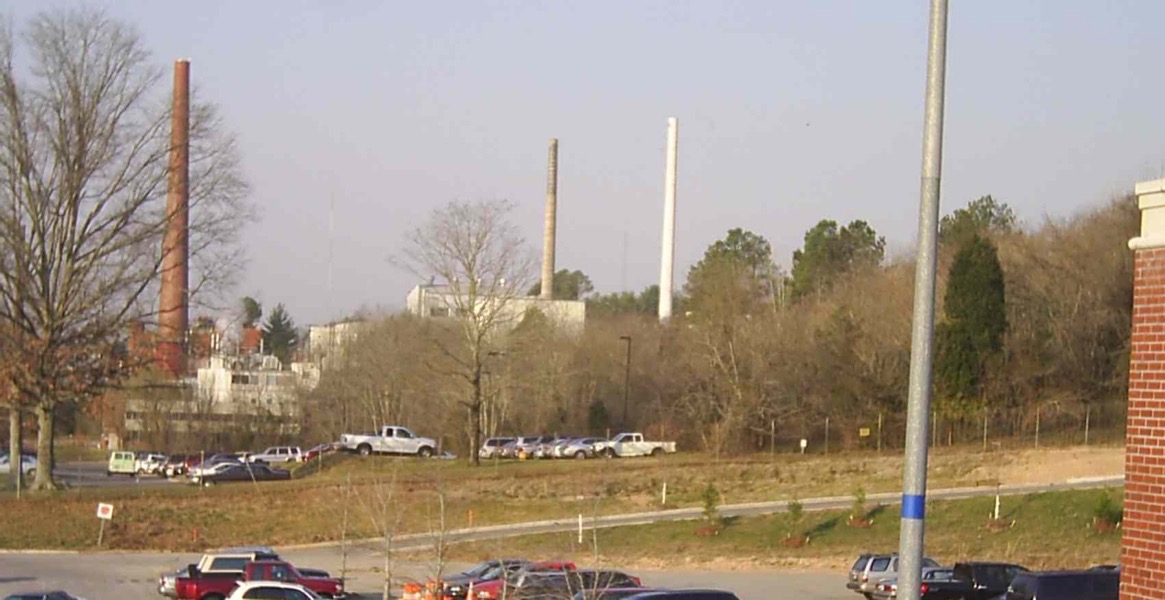 X10: 1st Pilot Pu Reactor => PNL
+U Labs: K25 Y12 Ernest Lawrence + uncle built Calutrons
[Speaker Notes: ’43 Manhattan Project @X-10/ORNL Secret Plutonium Reactor =>PNL
2nd Atomic bomb ended WW2 => worldwide peace.
1st Nuclear reactor to generate electricity & medical isotopes.]
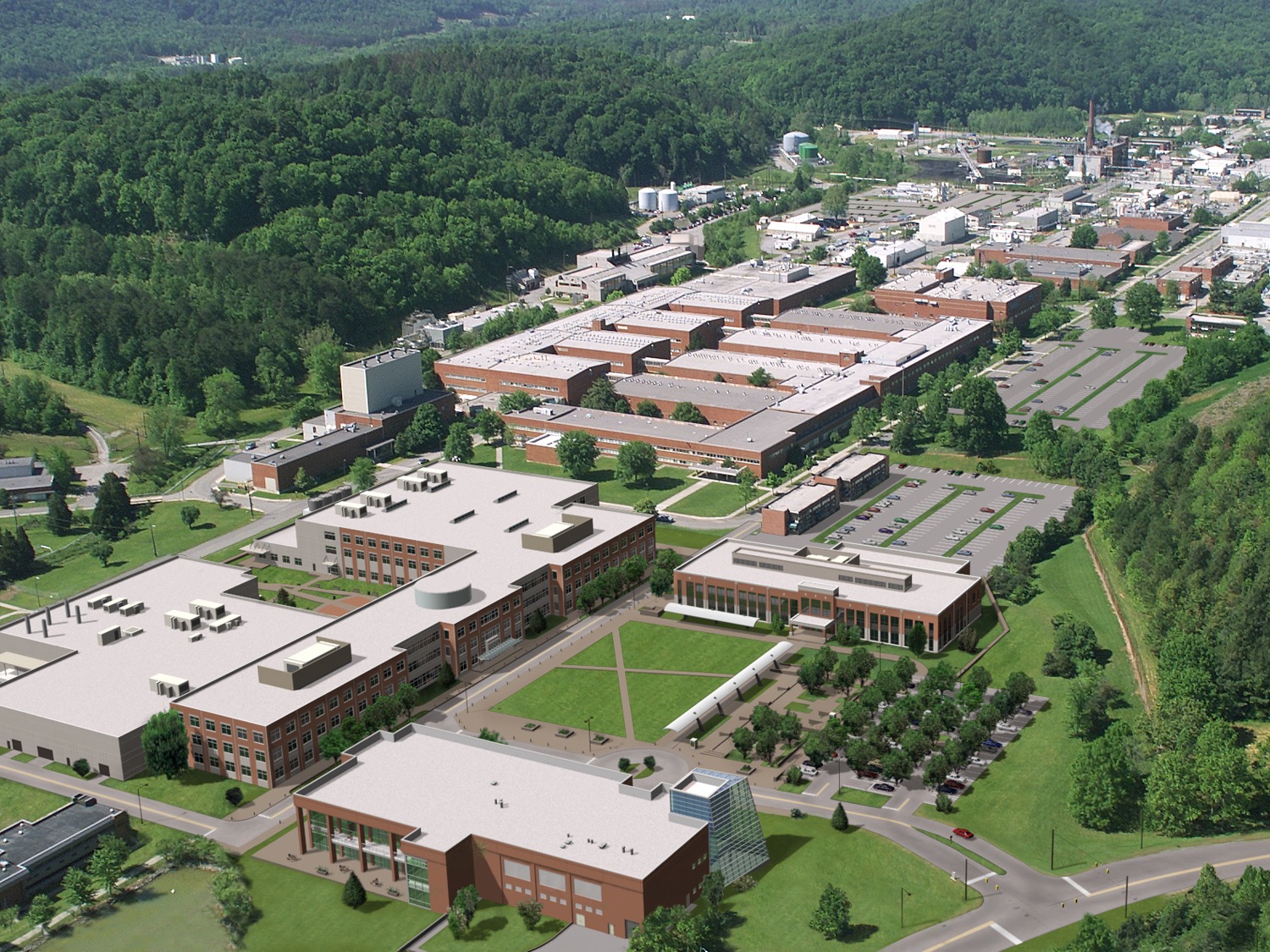 ORNL: US #1 Energy & Science Lab
·	4K + 3K guest researchers
·	#1 US Supercomputer+NSF+NOAA+USAF 
·  $1.3B/yr
3
7
[Speaker Notes: 3 Summit]
M
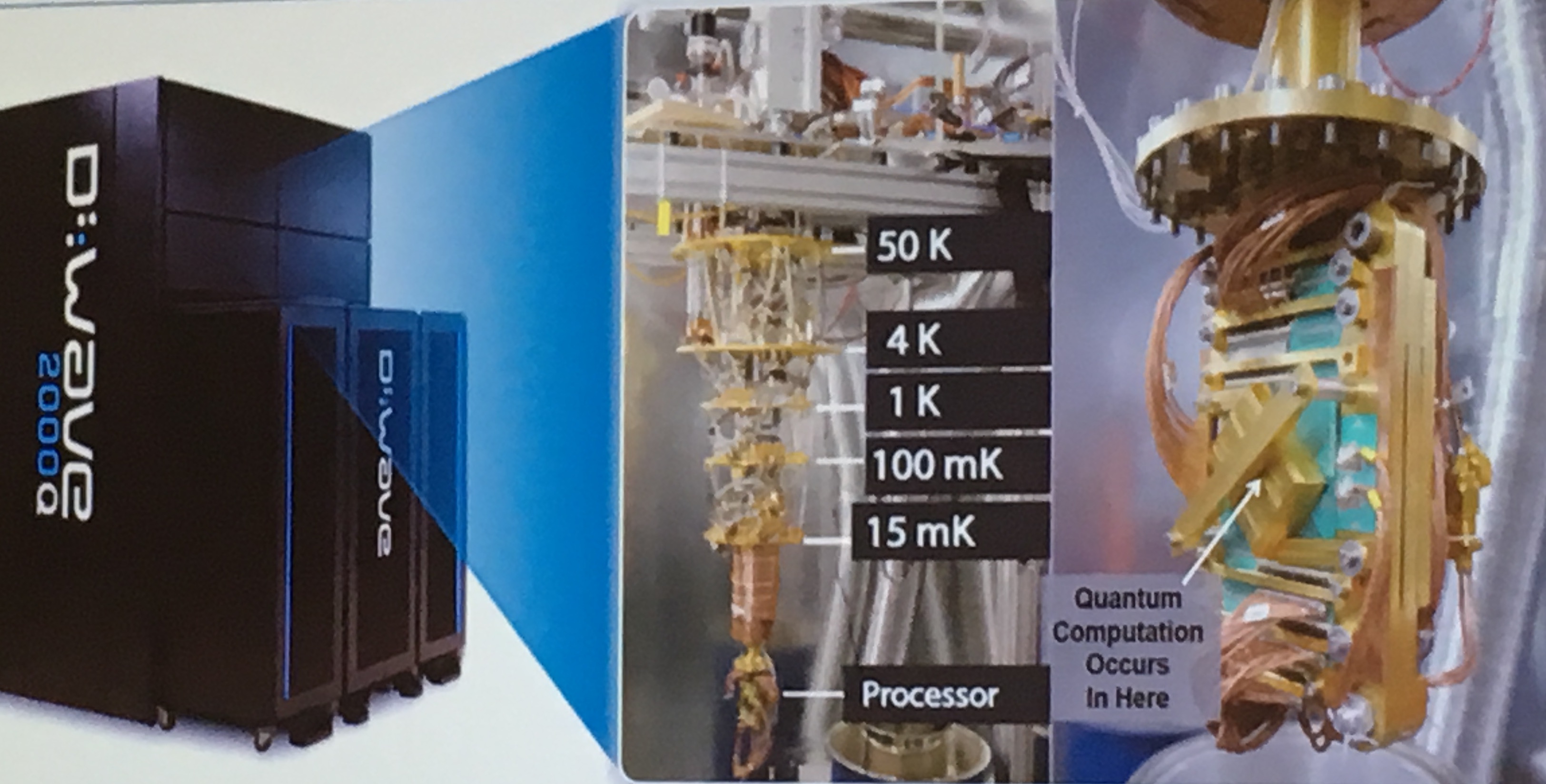 Past
Future
Motivation
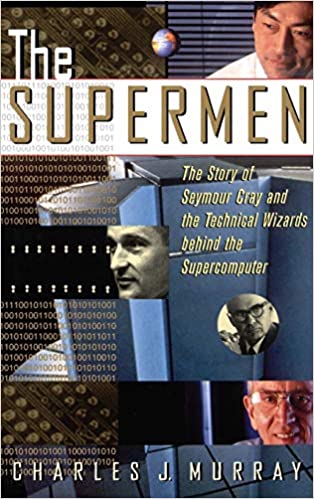 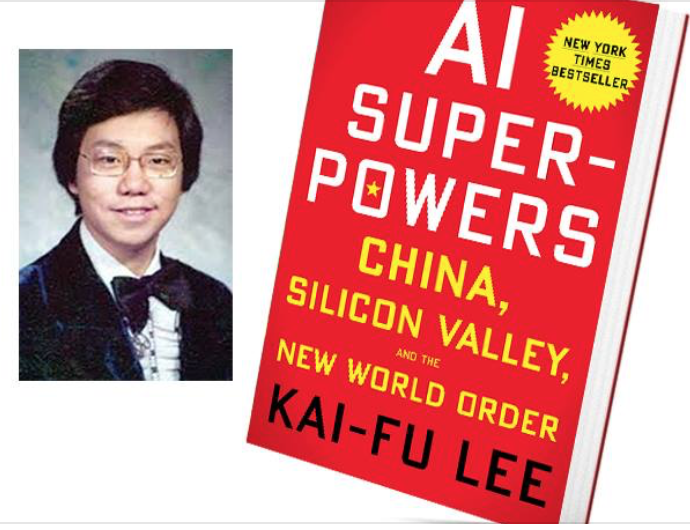 WP 11 May ’18 Max Nikias
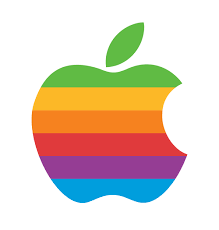 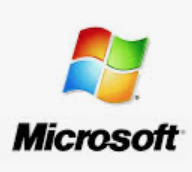 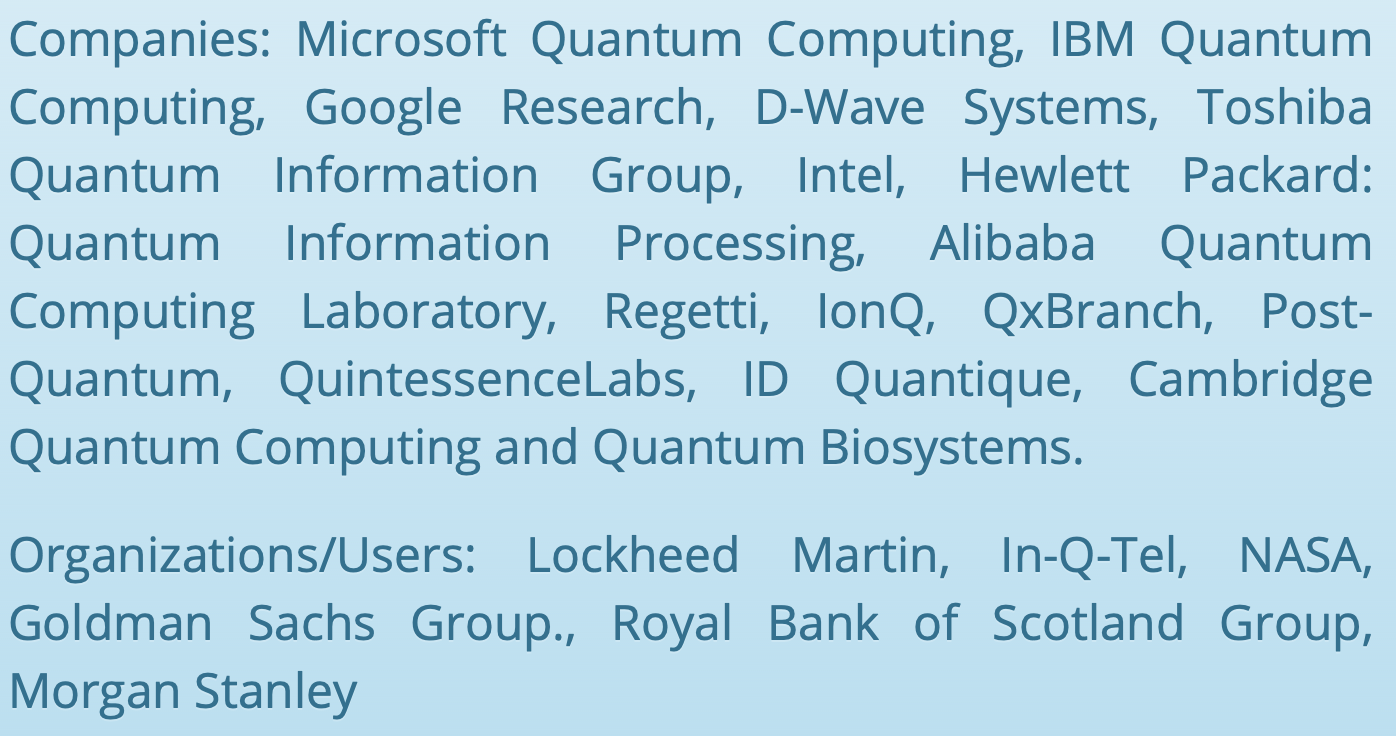 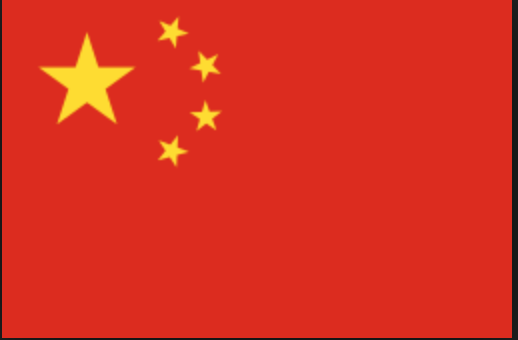 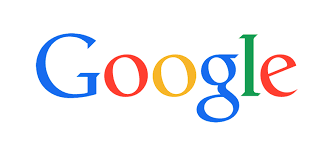 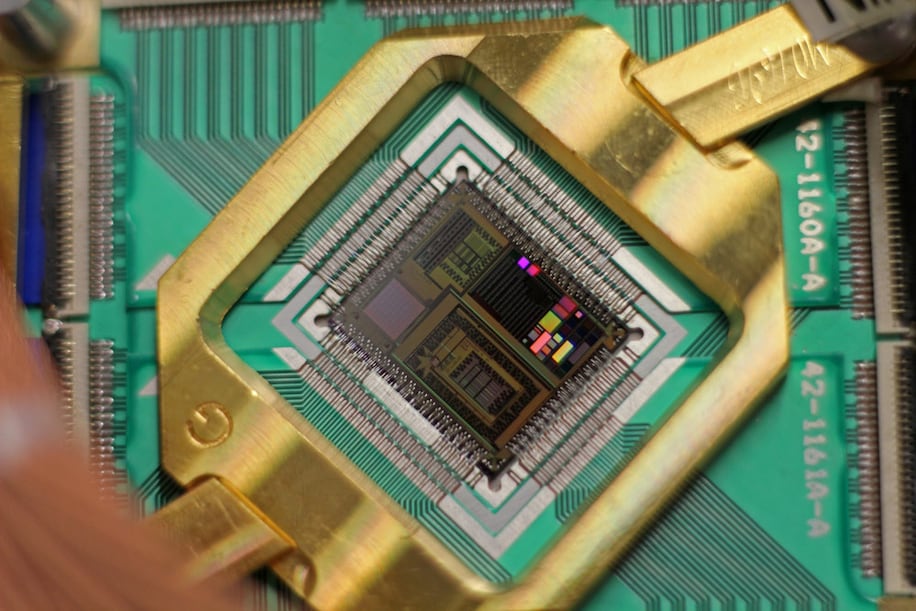 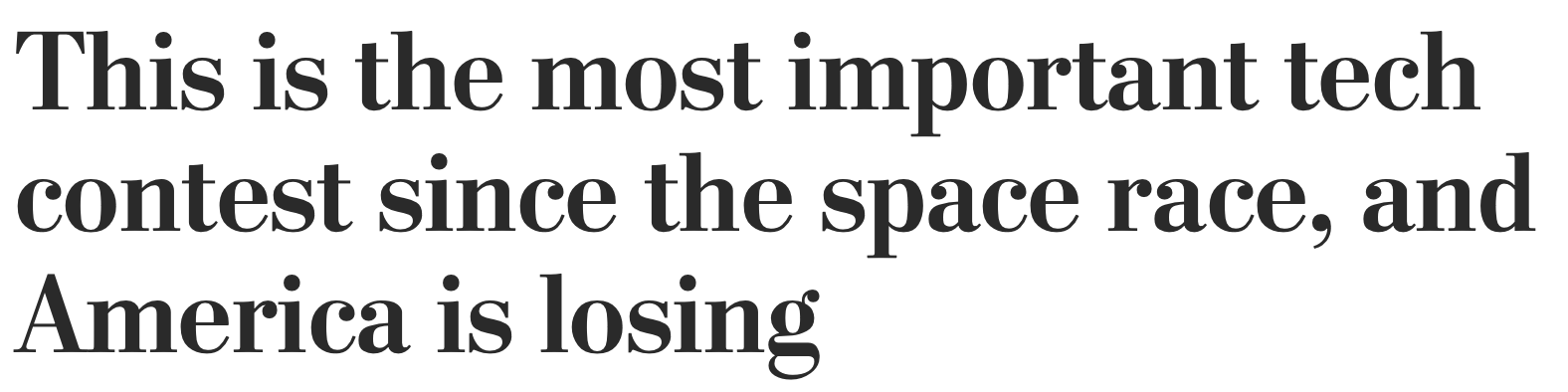 WP Max Nikias
QC
[Speaker Notes: Worldwide SC race, includes quantum computers & communication
Active in QC: 01, Accenture, Airbus, Alibaba, Amazon, Archer, AT&T, Atos, Baidu, 
Booz Allen, D-Wave, Google, Honeywell, IBM, Intel, JSR, Lockheed Martin,
 Microsoft, Mitsubishi, Nokia Bell, Northrup Grumman, NTT, QCI, QNC, Quemix, Raytheon, BBN, Toshiba,]
Technical Computer Market
       $10B (’13) => $15B (’18)
SC: $4B => $5.7B
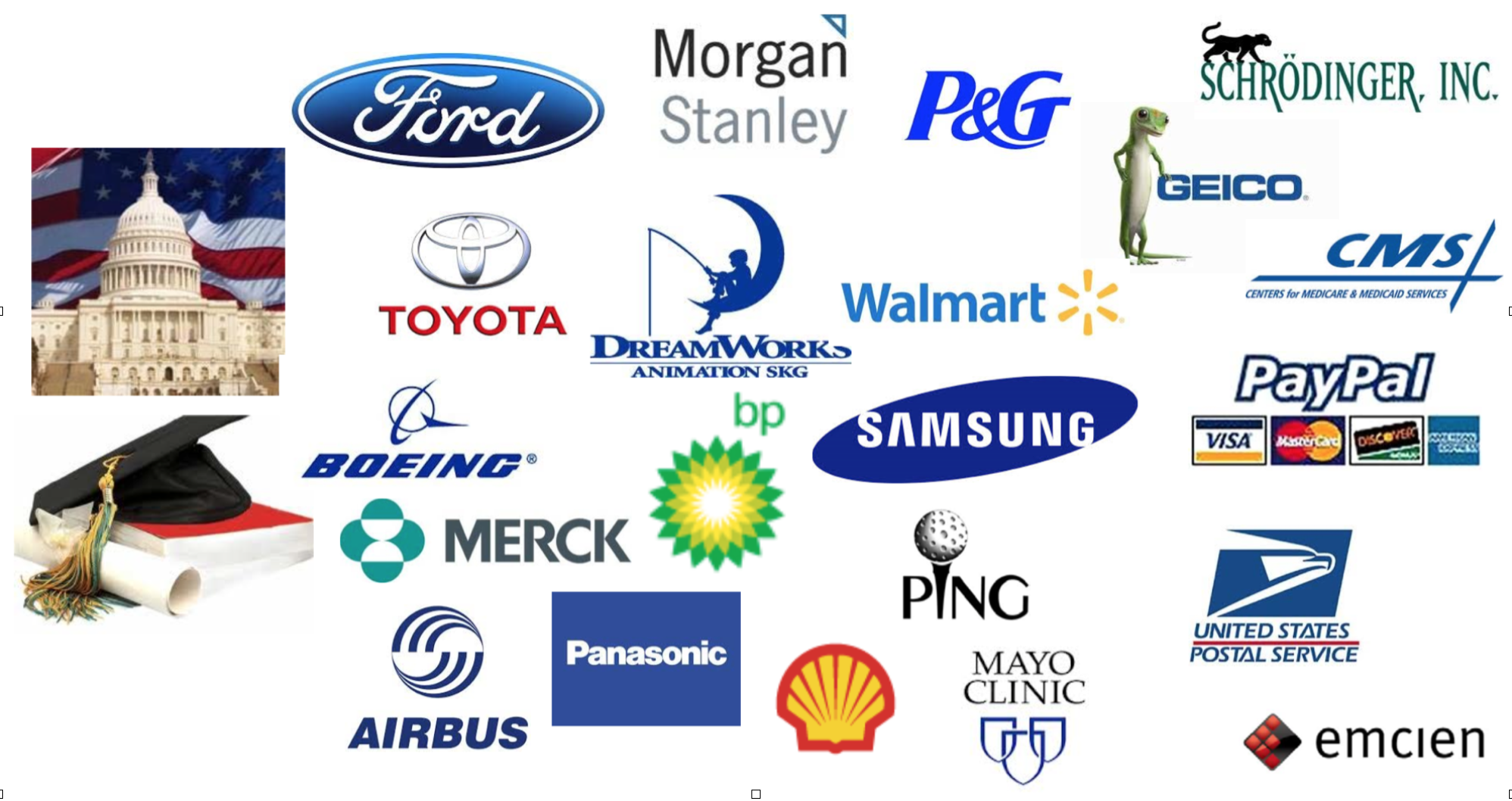 1960s
Now
[Speaker Notes: Growth + Diverse growth in TC & SC Market]
Past
57-yr Speedup
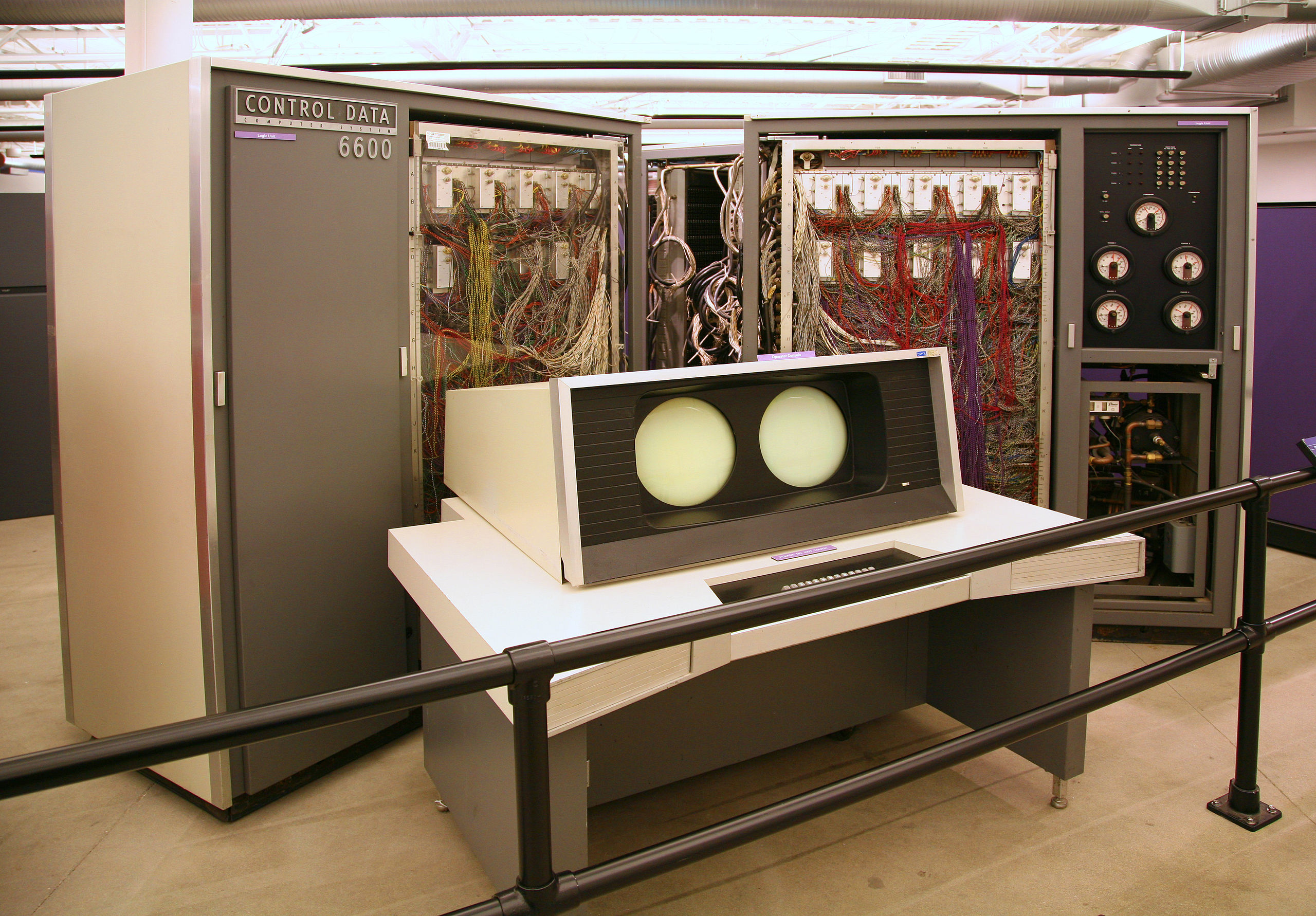 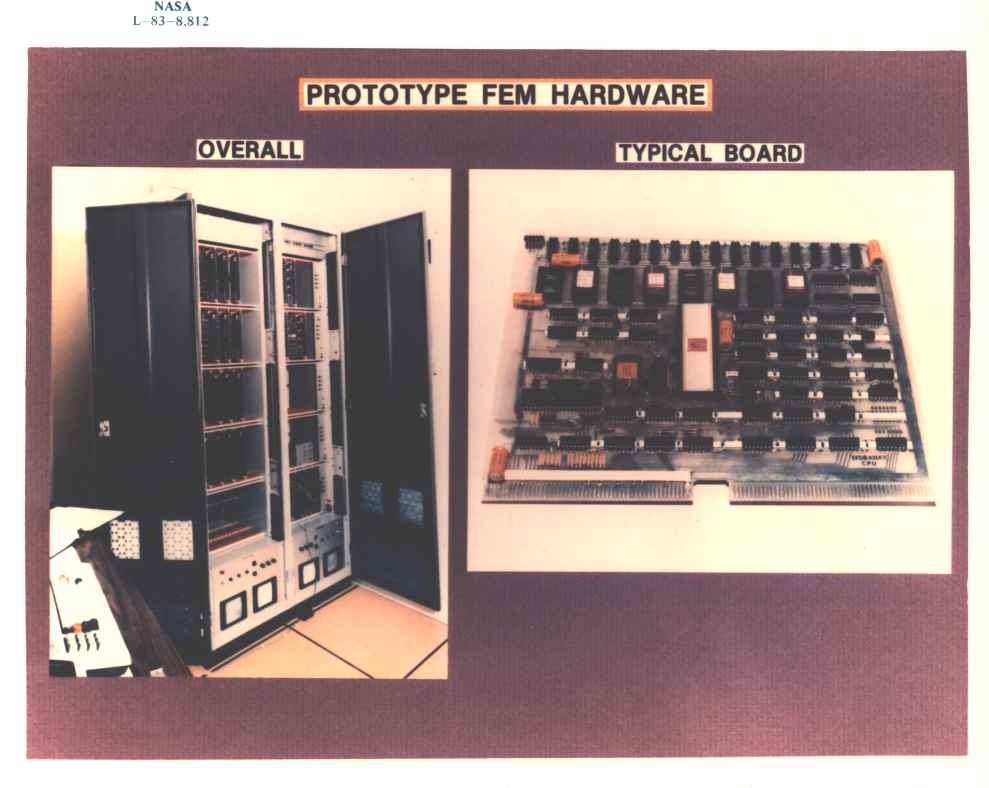 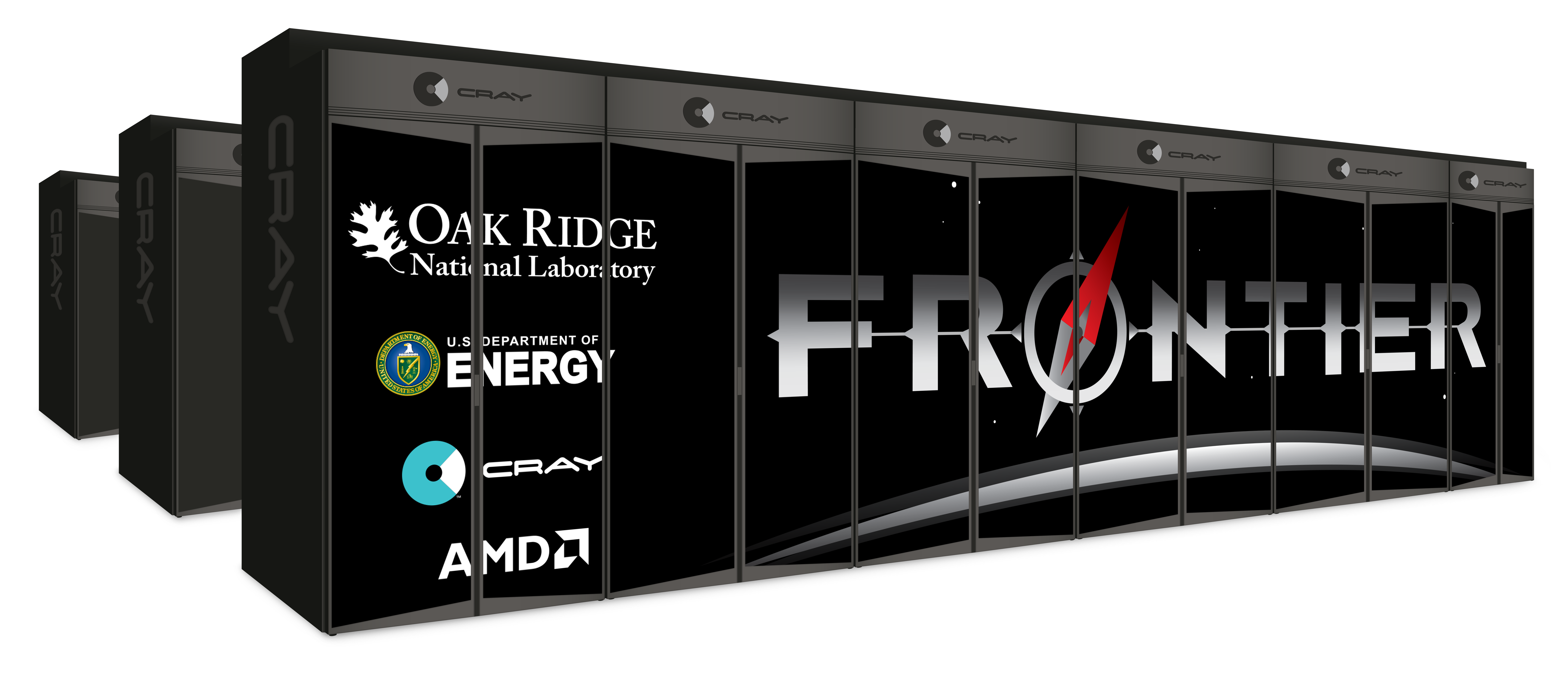 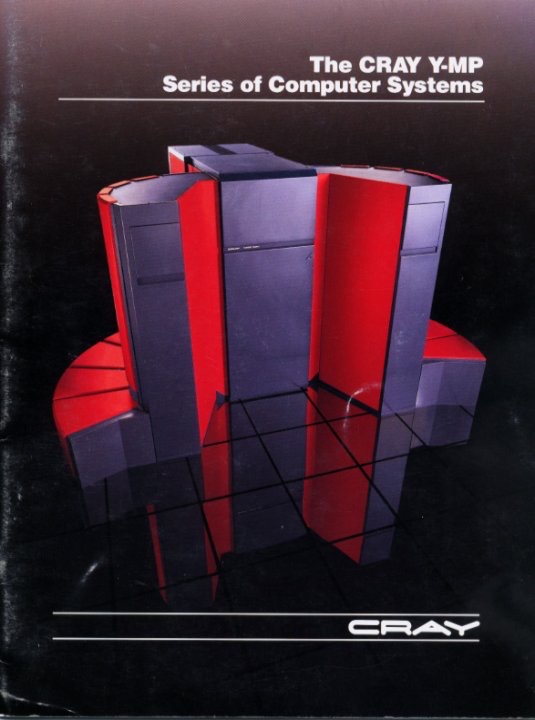 Now
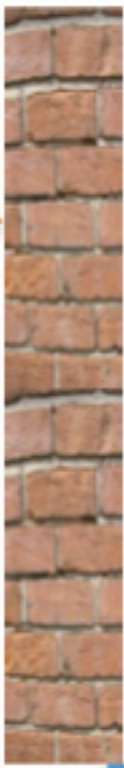 ‘70
‘79
16P
1VP
Frontier: ’21/’64 = 1.5EF/1.5KF
         EF=10^18 / KF=10^3
 1,000,000,000,000,000 X faster
‘21
1P
‘64
27PF
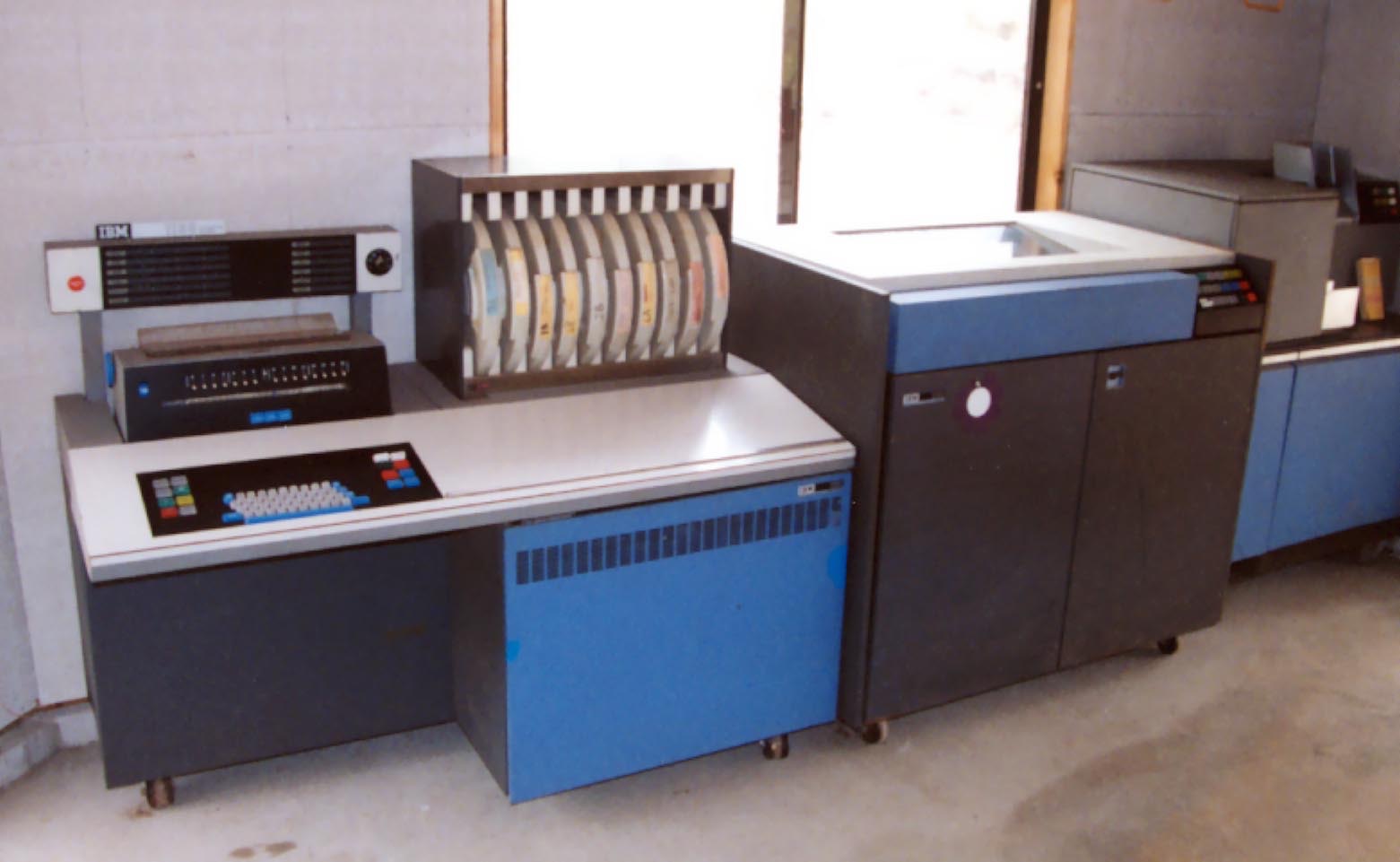 ‘89
8VP
1.5EF
We hit
“Power
  Wall”
CDC6600
0.5MF
NASA Finite Element Machine
IBM 1130 16 bit
1.5KF
CrayYMP YMP-YMPYMP
275MF
[Speaker Notes: Trip down SC memory lane. Speedup?]
World’s Fastest Computers List
                 top500.org July/ISC,  Nov/SC
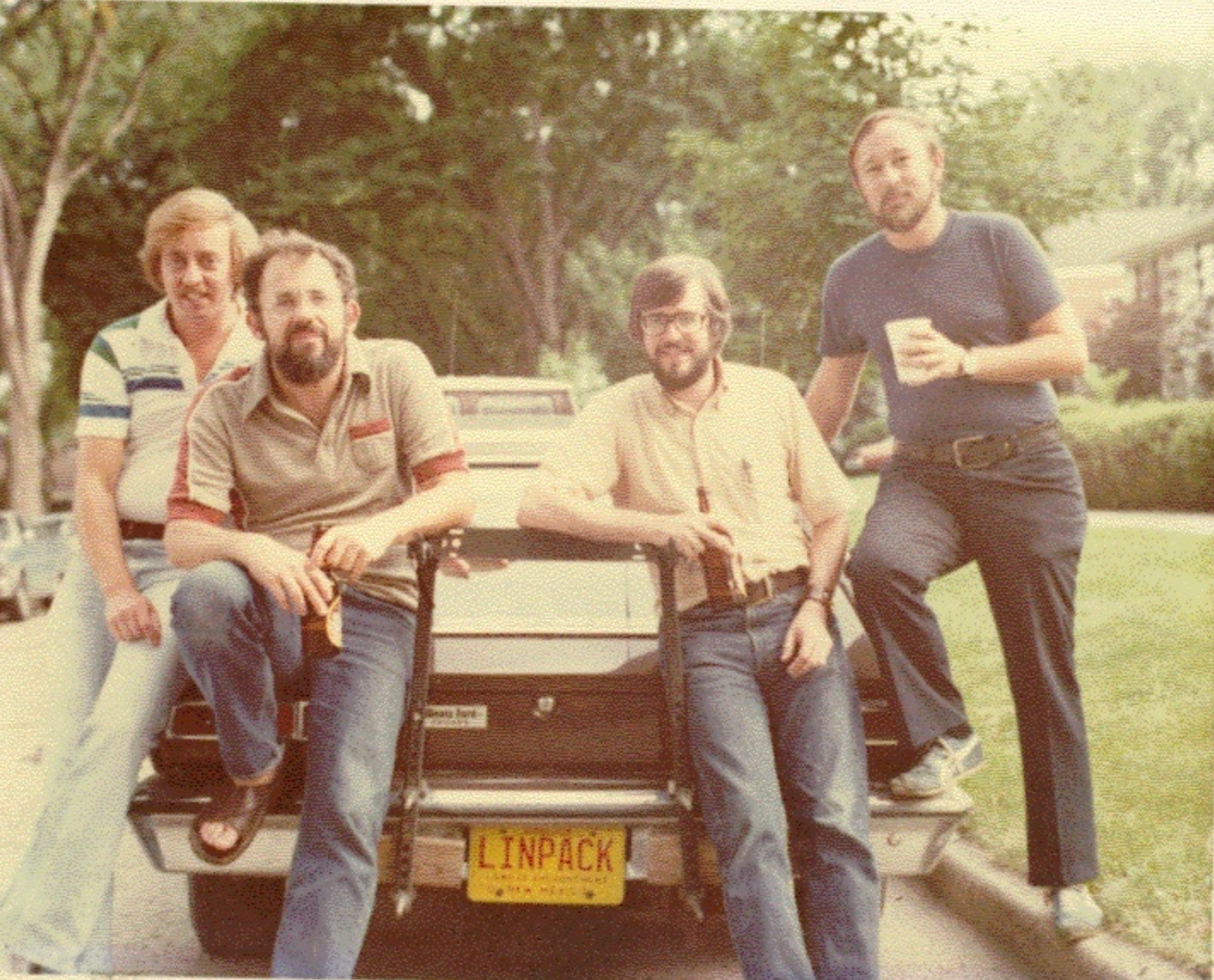 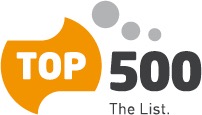 Linpack benchmark: Ax=b  Jack Dongarra
Thanks 4 slides
Try it!  My iPhoneXr ~ 21GF, Craig Hunter:
 MacBookPro ~ .25TF   MacPro28 ~ 1.5TF
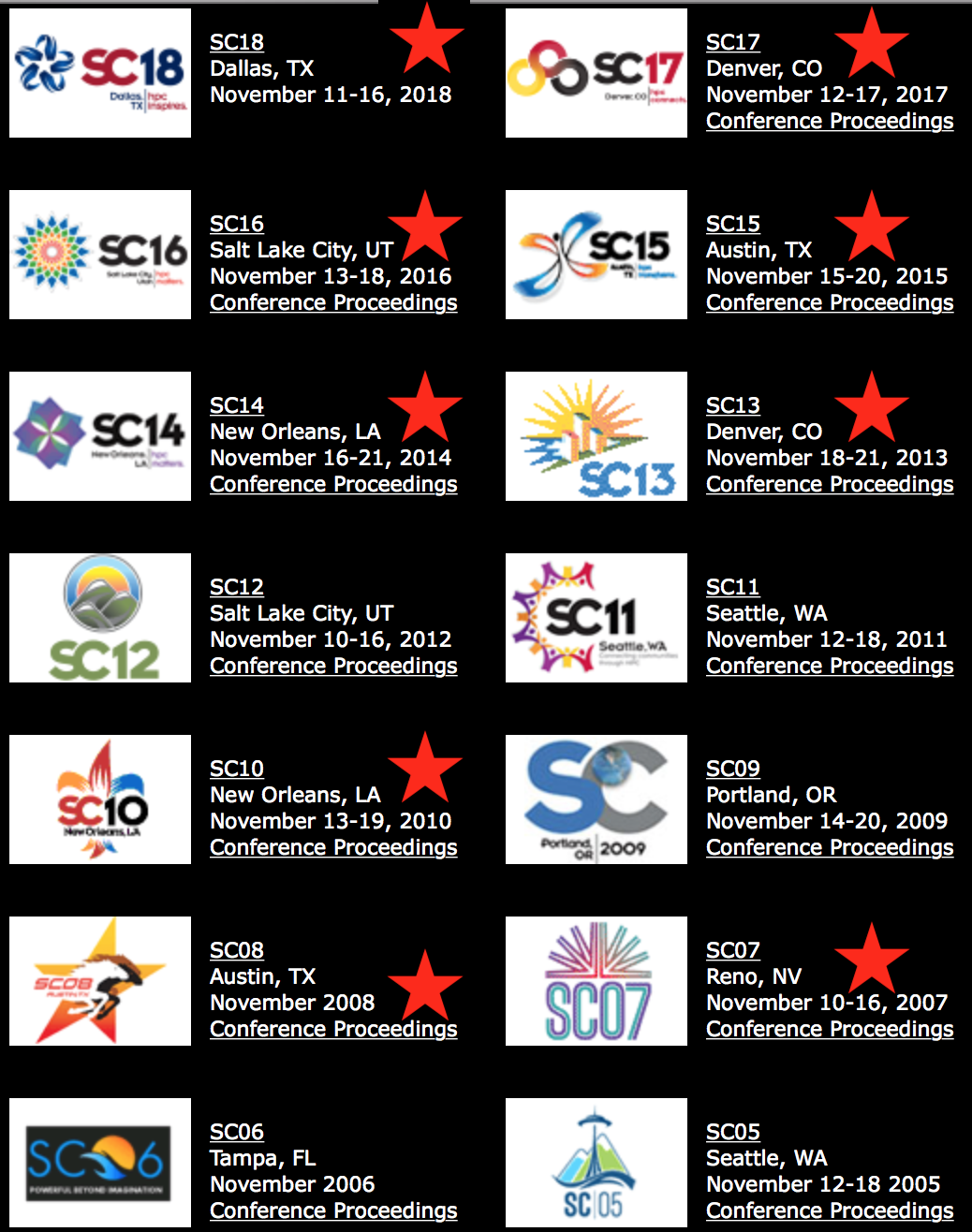 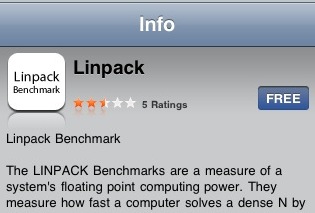 [Speaker Notes: Like racecars or aircraft, SC speed measured 2x/year (June & November)
How to measure HPC speed? Linpack benchmark
Even iPad, iPhone & Macs]
HPC Speedup: 1000X per Decade
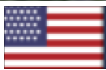 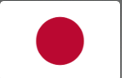 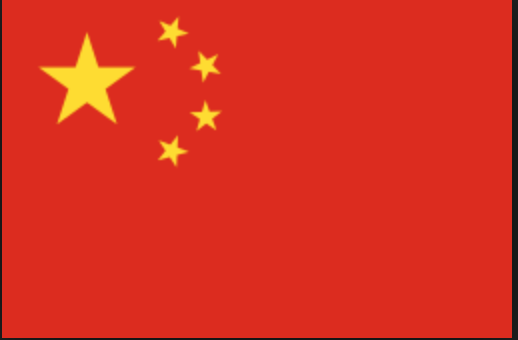 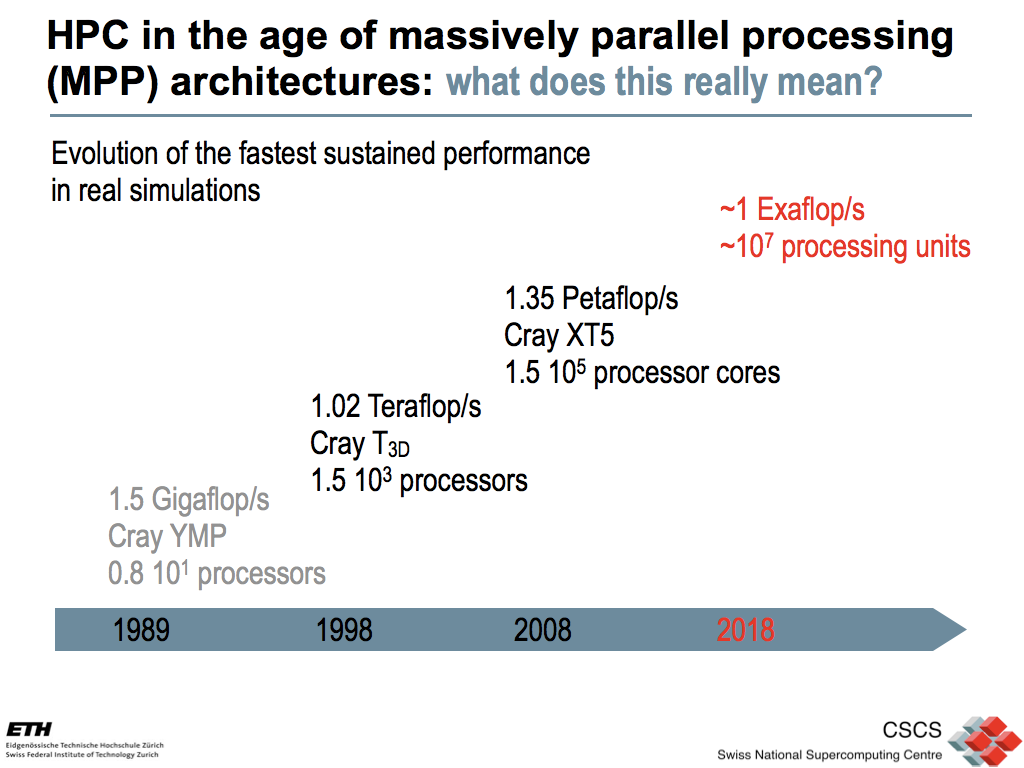 (ORNL?)
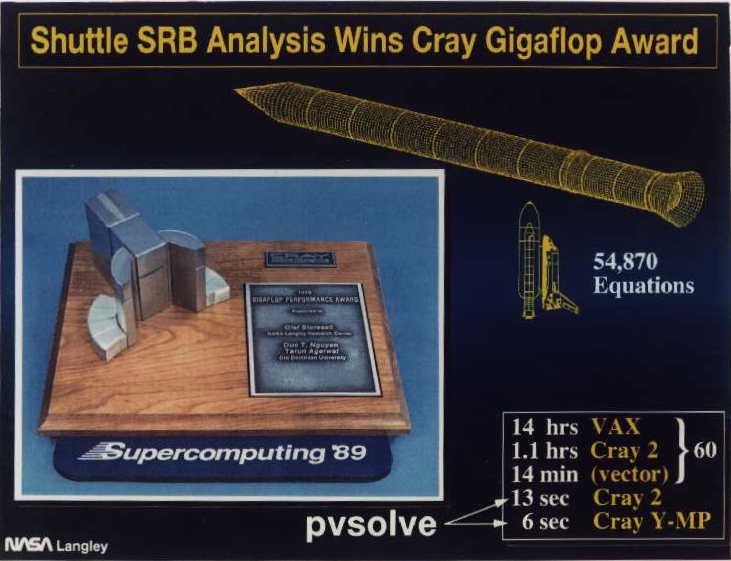 (Shultness - ORNL)
2021
(ORNL)
(Storaasli - NASA)
1 Exaflop = 1,000 Petaflops = 1,000,000 Teraflops = 1,000,000,000 Gigaflops = 1,000,000,000,000 Mflops
[Speaker Notes: 70s  MF => 20s EF =>1000X /decade 
In 89 GF SC89 Cray Award: SS-SRB in 6sec => Bx since]
Supercomputer Speedup
‘95
‘00
‘05
‘10
‘15
‘20
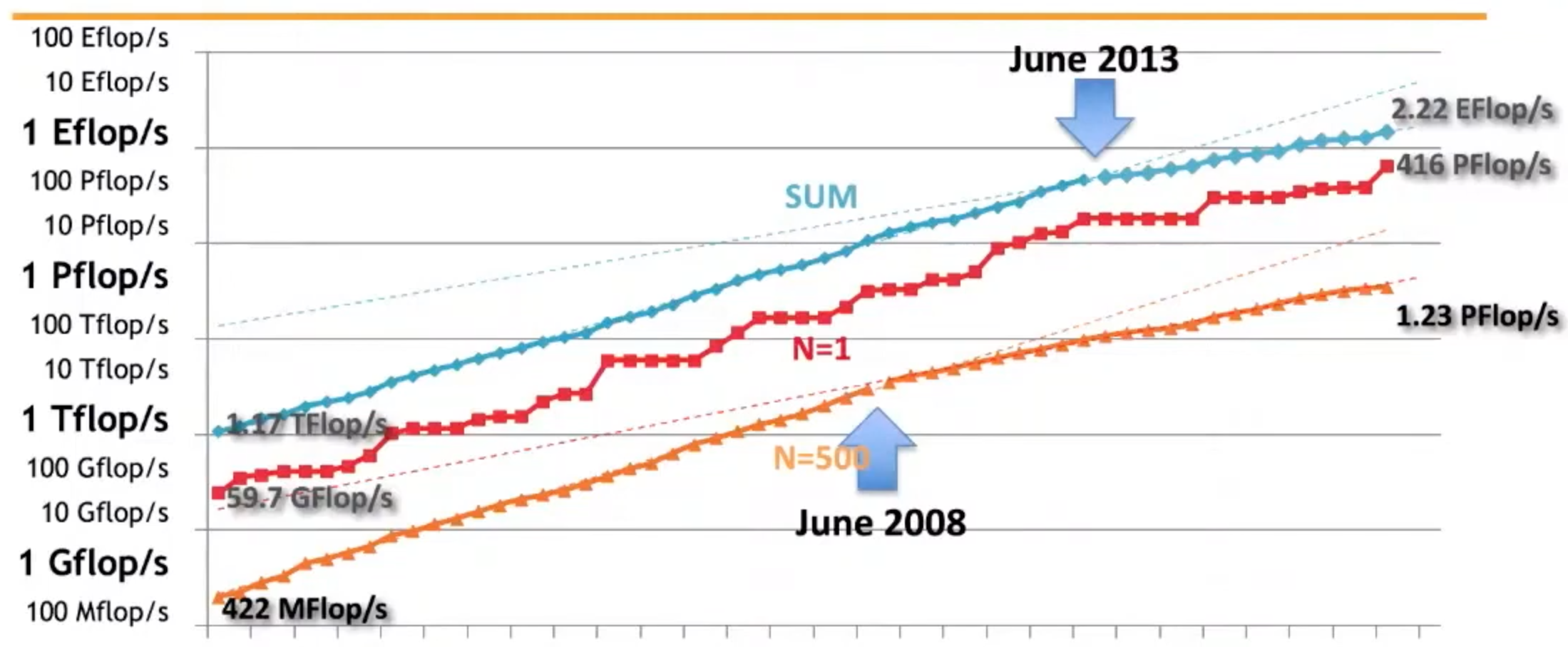 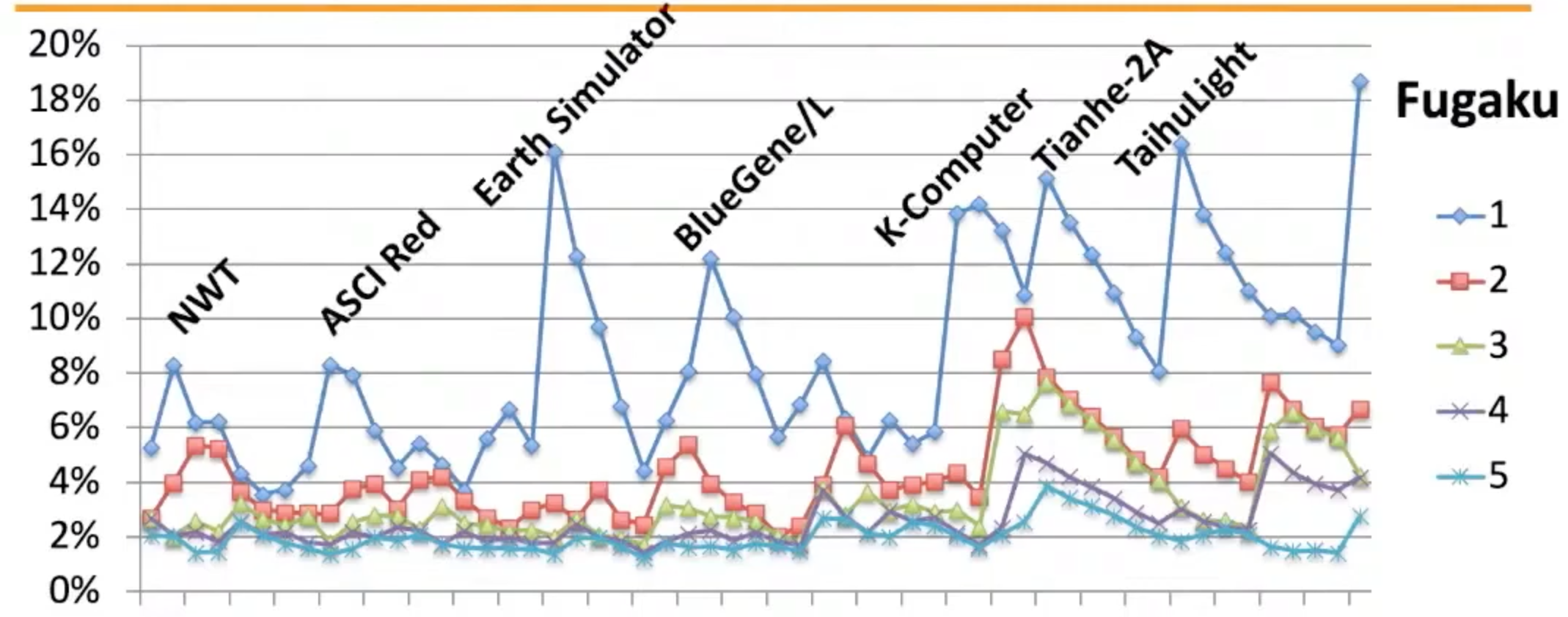 Top5 %
of 500
Craig’s MP
Olaf’s iPhone Xr
[Speaker Notes: 25yrs SC Speedup: #1, #500, SUM
Iphone MB]
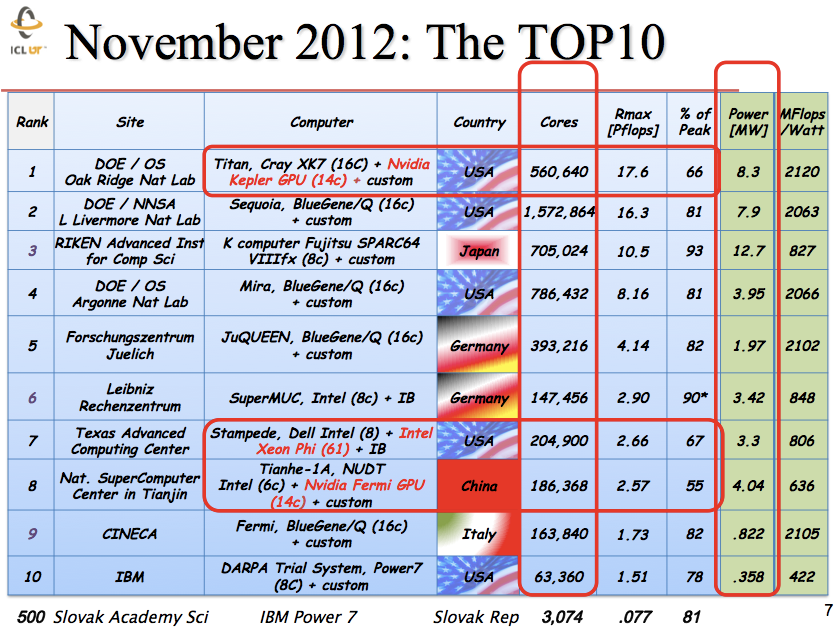 [Speaker Notes: #1 Titan 560K cores + GPUs 7-8
2PF/MW+4 IBMs => now 15 (China 6)
Top10-US ’05-7-7 ’08-10 ’09-8 ’10-19-5 ’17/20-4]
Top10 Supercomputers June 2016
Speed-TF, Power-kW, Cores-M
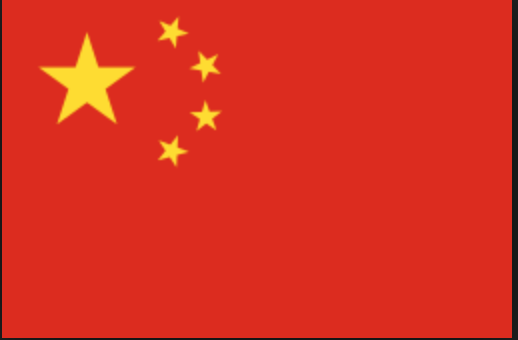 10
M
15
kW
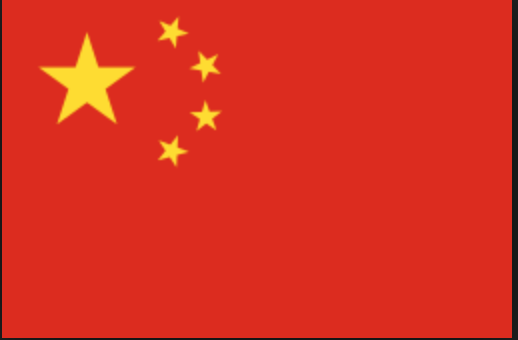 18
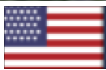 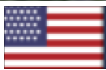 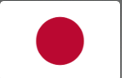 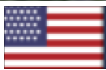 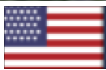 8
8
4
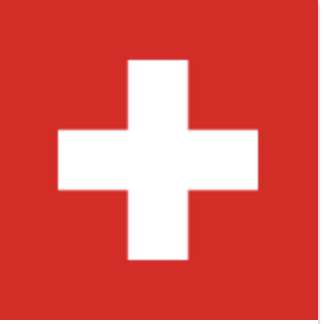 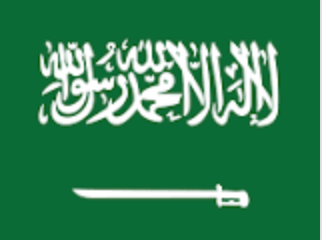 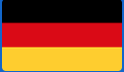 93
33
18
17
11
9
8
8
7
7
[Speaker Notes: Huge China entries]
Top10 Supercomputers June 2018
Speed-TF, Power-kW, Cores-M
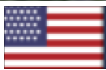 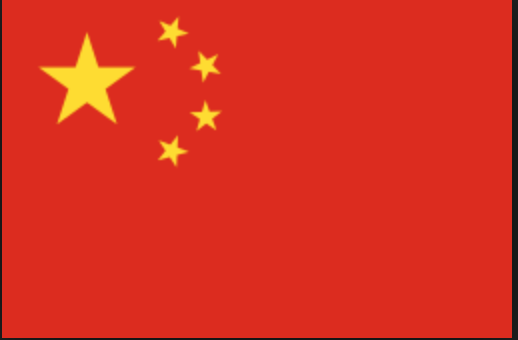 9
11
15
  kW
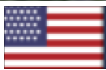 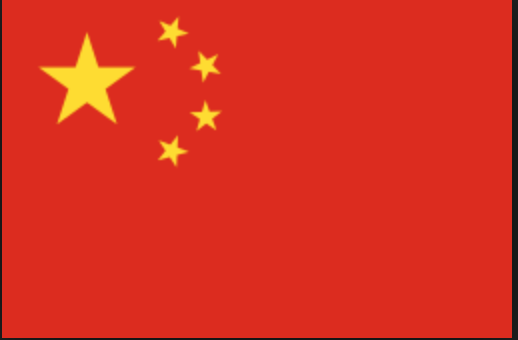 11
18
122
93
72
61
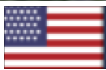 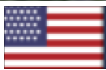 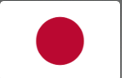 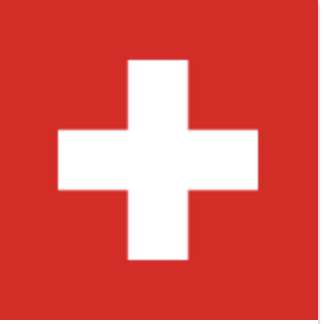 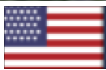 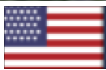 20
20
18
17
14
14
[Speaker Notes: US (ORNL) regains top]
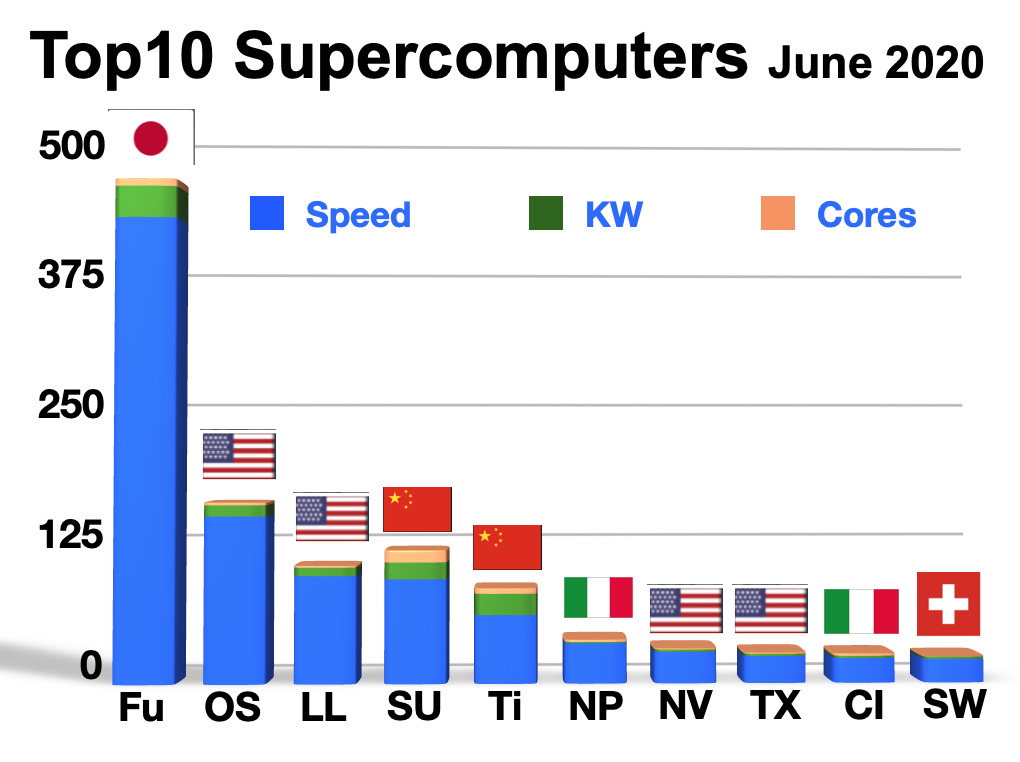 [Speaker Notes: Japan 3x US]
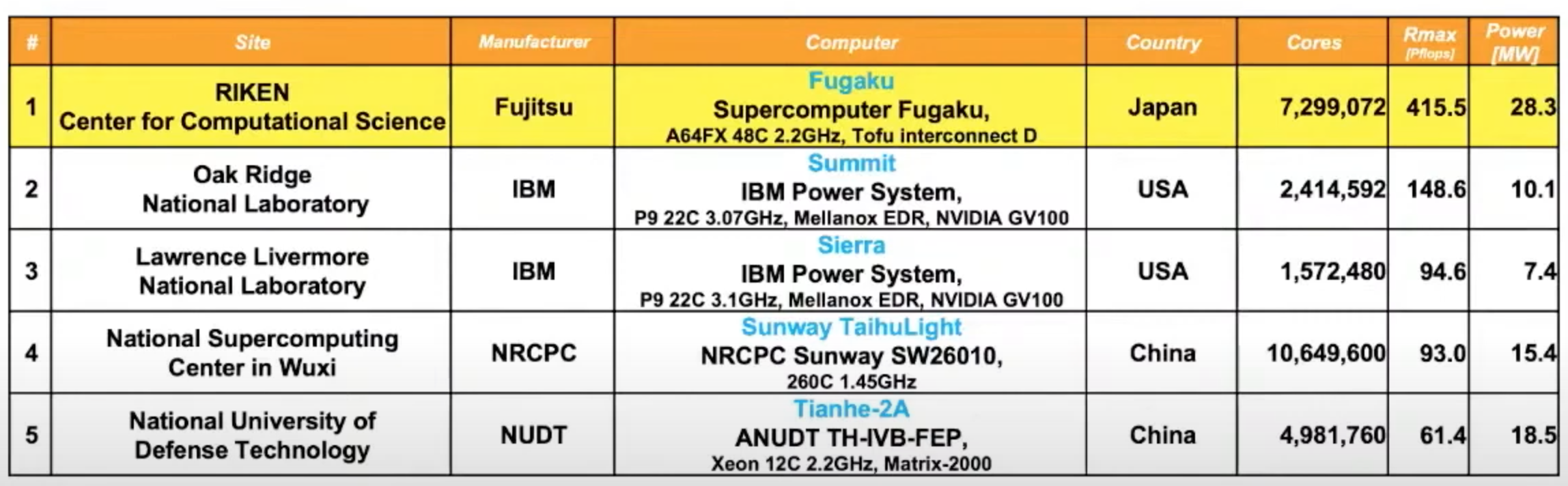 new to Top10
Top10 Supercomputers June 2020
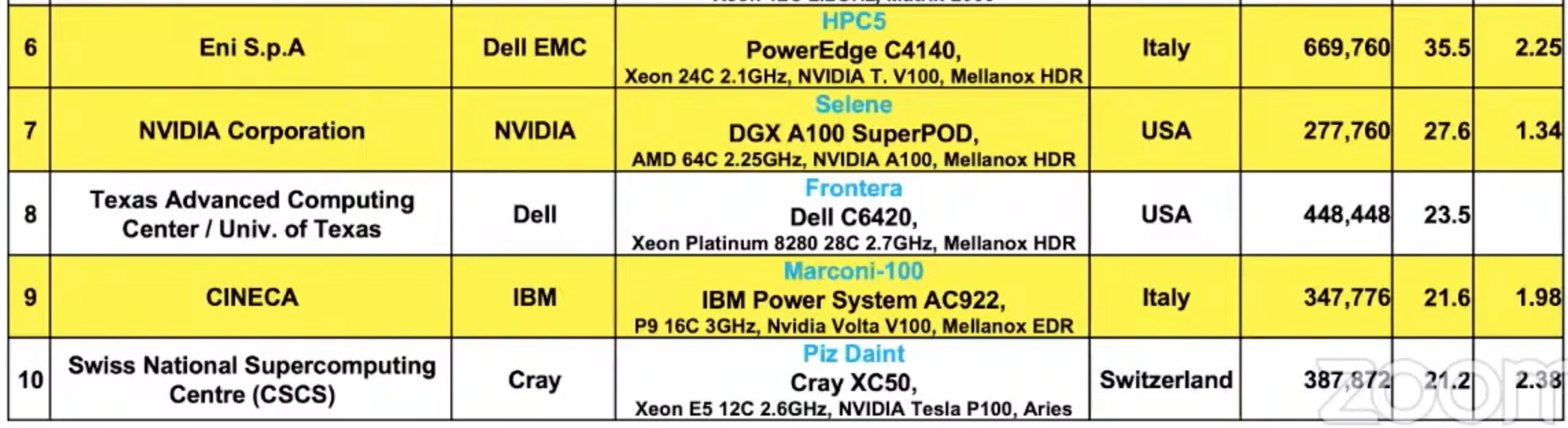 15GF/W  1-3
  6GF/W  4-5
#1 EF for HPL-AI (less precision)
[Speaker Notes: 4 new EF 4 AI]
#1 Supercomputer Fugaku = 537 PF
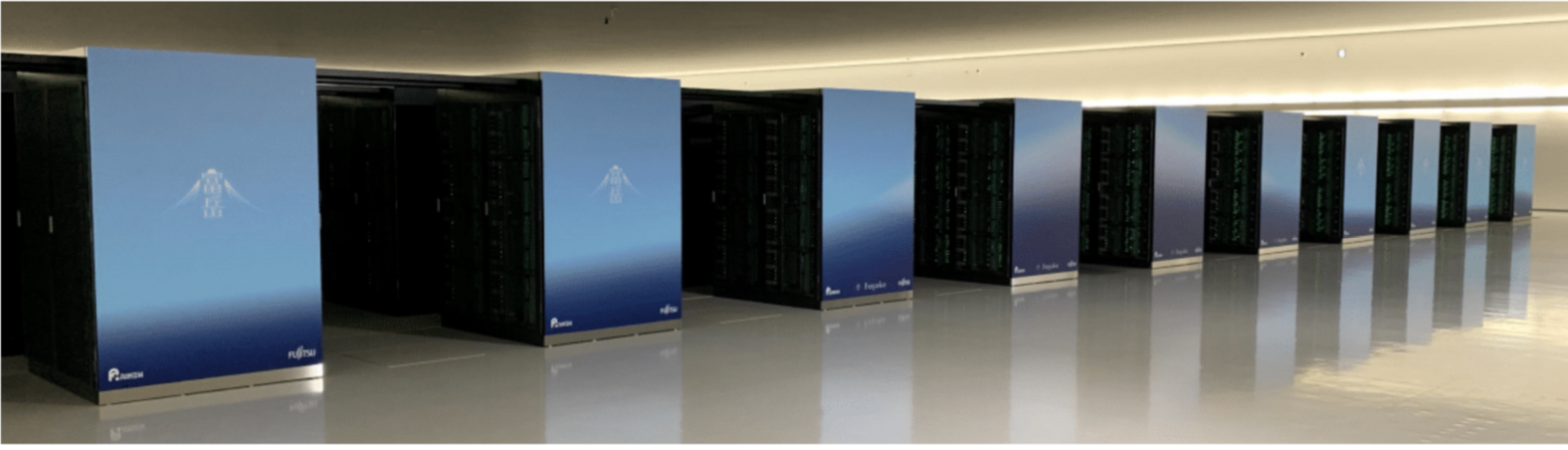 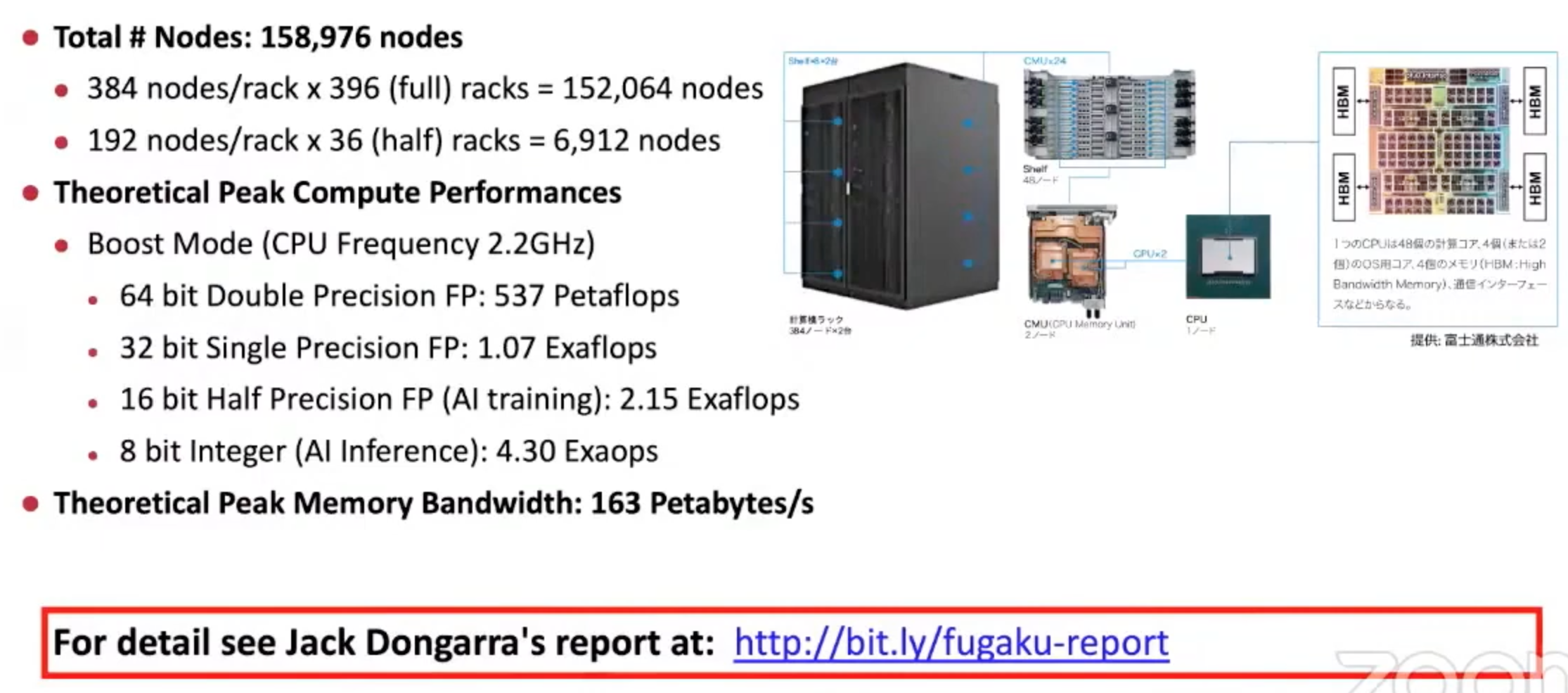 China leads #Systems
, Top5 as % of 500
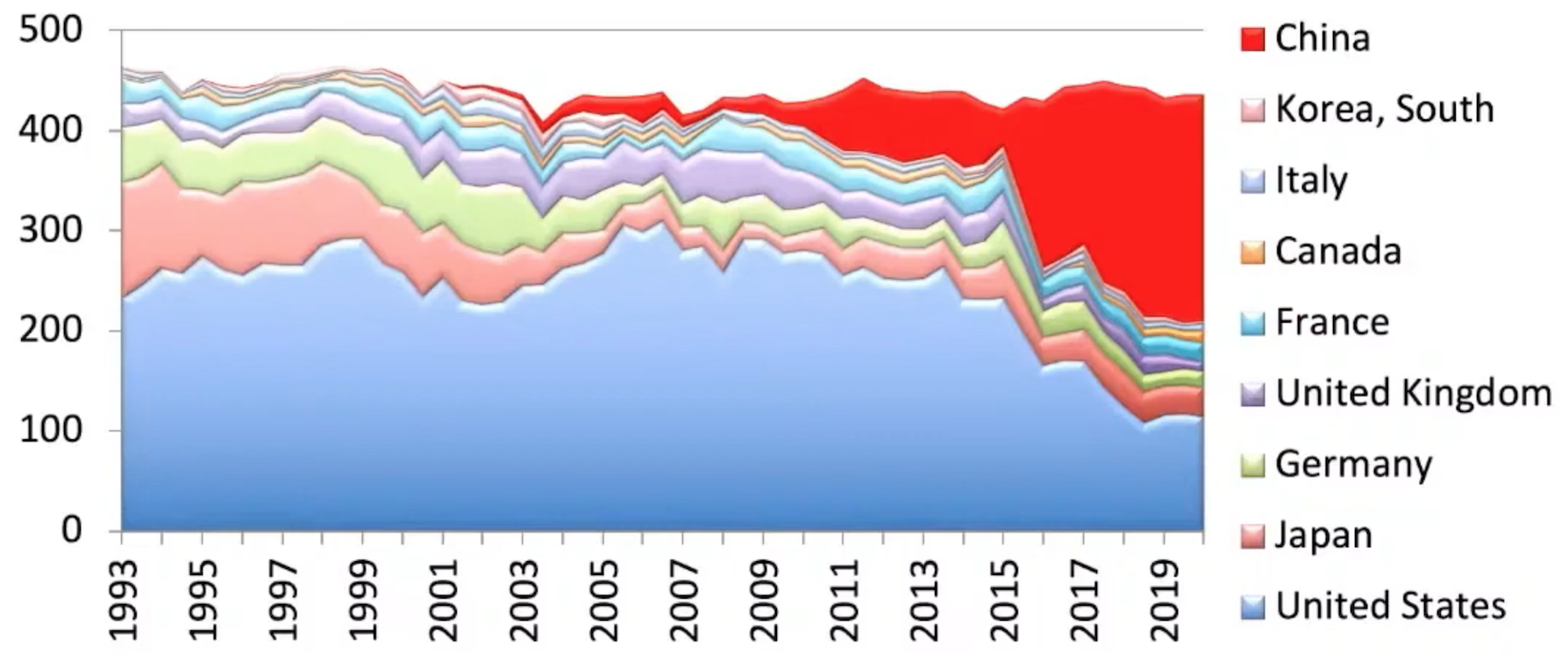 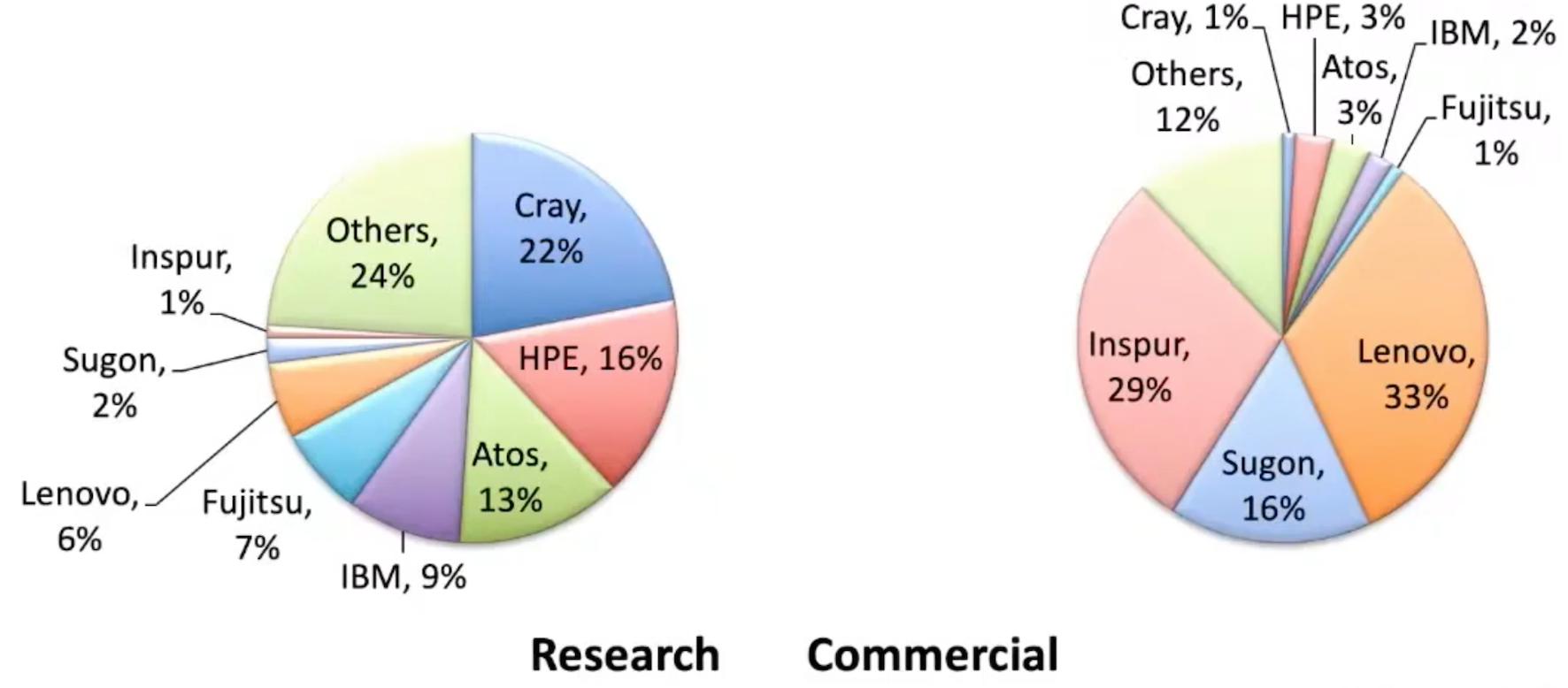 [Speaker Notes: China growth: Systems, especially Commercial]
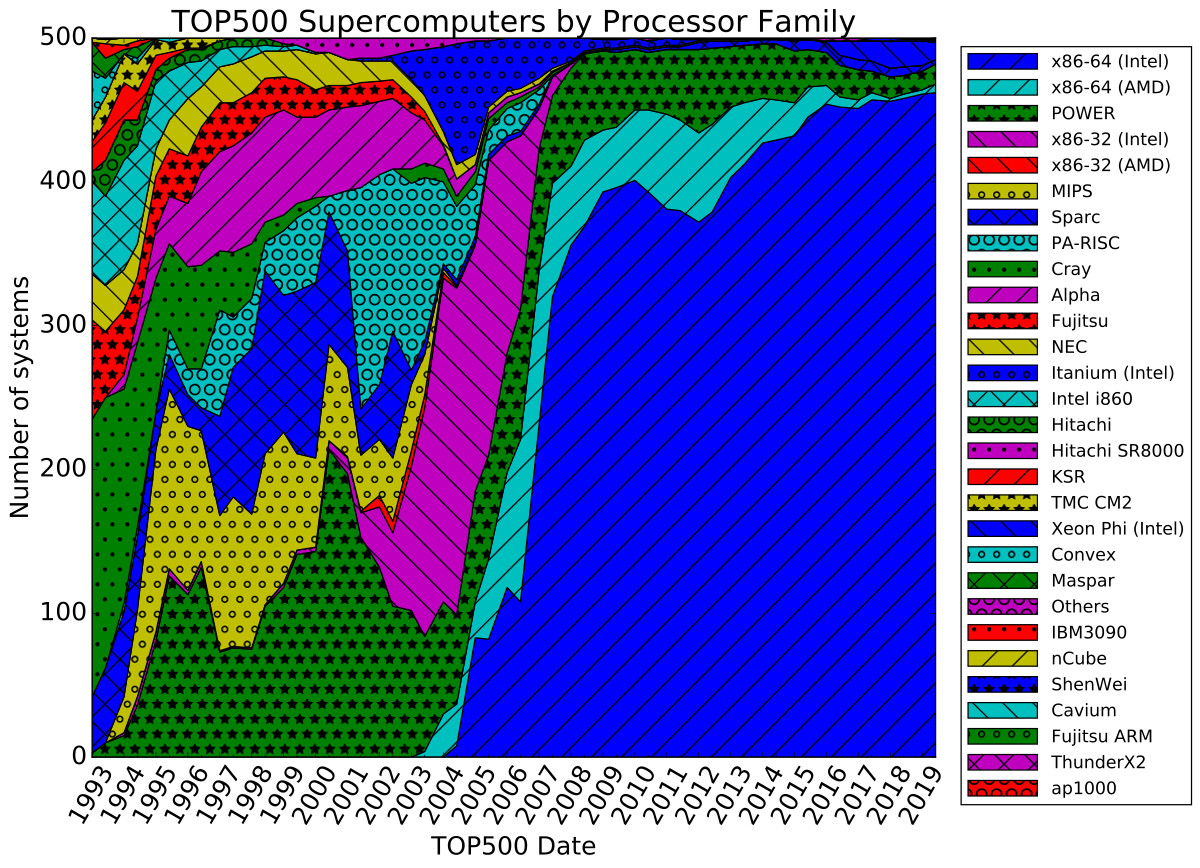 [Speaker Notes: Intel X86 dominates]
Unified x86/Accelerator Development Environmentcommon look and feel & fast
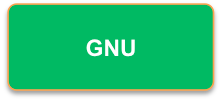 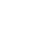 Cray Debug Support Tools
Cray Compiling Environment
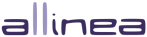 X86-64
Cray Message Passing Toolkit
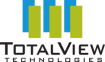 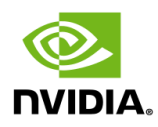 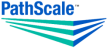 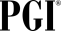 Cray Performance Monitoring 
and Analysis Tools
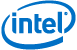 Accelerators
CUDA SDK
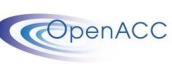 Cray Scientific & Math Libraries
Slide Courtesy of Cray Inc
[Speaker Notes: Intel Dvpt Tools speed SW]
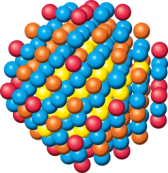 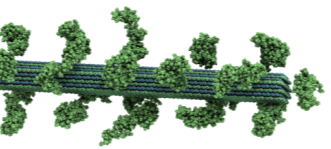 Science Applications
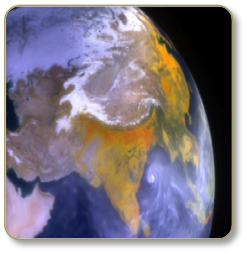 Material Science 
(WL-LSMS)
Role of material disorder, statistics & fluctuations 
in nanoscale materials 
& systems.
Climate Change (CAM-SE)
Realistic climate change adaptation & mitigation scenarios: precipitation & tropical storm patterns/statistics.
Biofuels (LAMMPS)
Multiple function molecular dynamics
Astrophysics (NRDF)
Radiation transport  for astrophysics, laser fusion, combustion, atmospheric dynamics & medical imaging.
Combustion (S3D)Combustion simulations to enable next generation diesel/bio-fuels to burn more efficiently.
Nuclear Energy (Denovo)
Calculate Radiation transport for nuclear energy & technology apps.
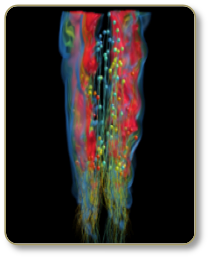 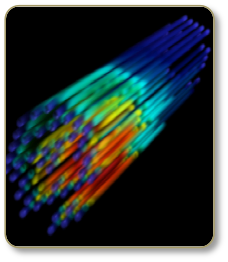 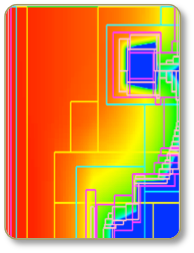 [Speaker Notes: ORNL SciComp team: yrs b4 delivery
Look at one that broke PF]
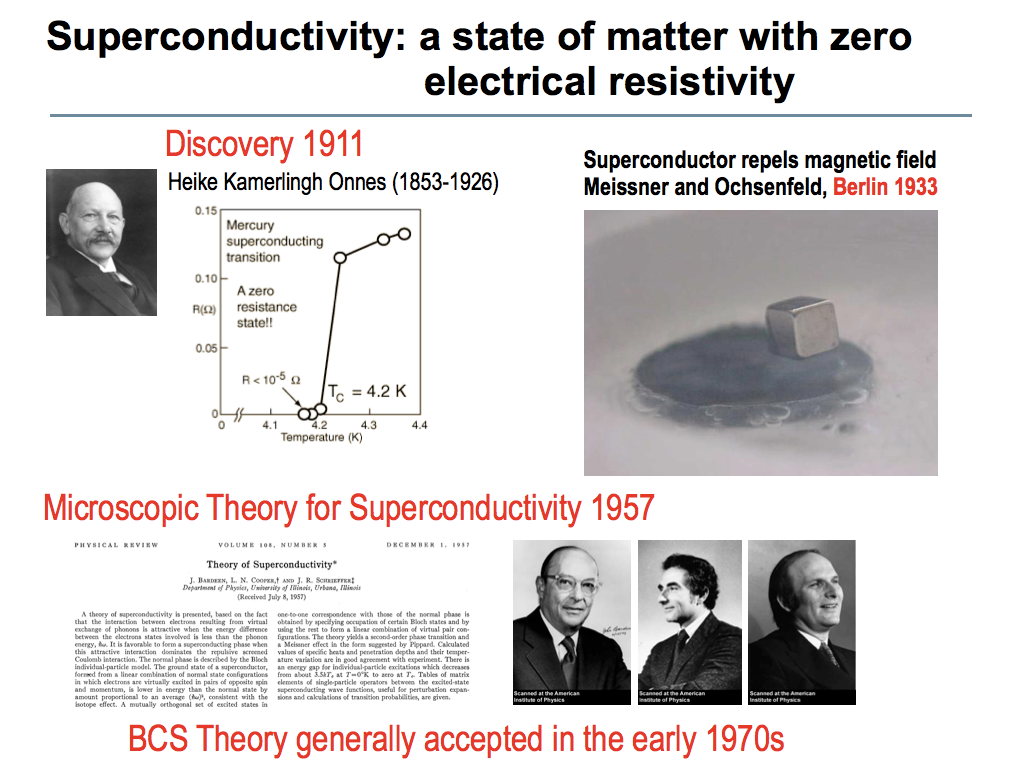 Courtesy of Thomas Schulthess
[Speaker Notes: Superconductivity basics were not well understood until Dr. Shultness HPC breakthough in 2009]
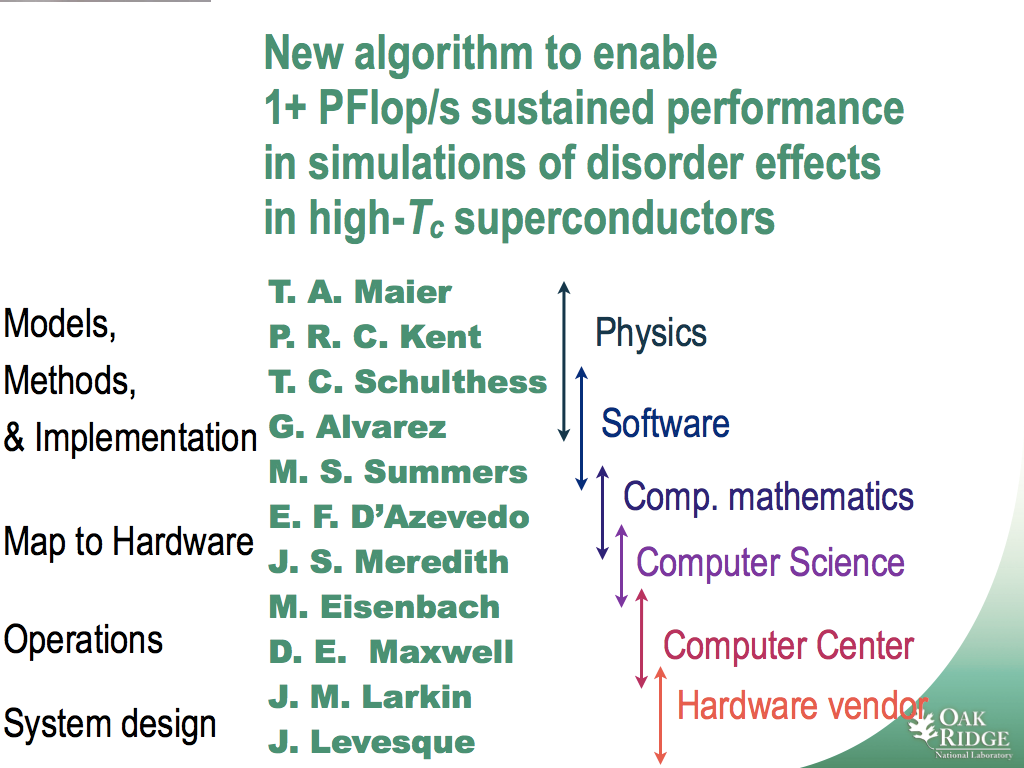 Who?
[Speaker Notes: Teams rqd 4 Successful breakthrough project - Schultness]
Bill Dally NVIDIA VP, Chief Scientist, Stanford Prof
HiPEAC’15 Keynote Amsterdam Jan 19, 2015
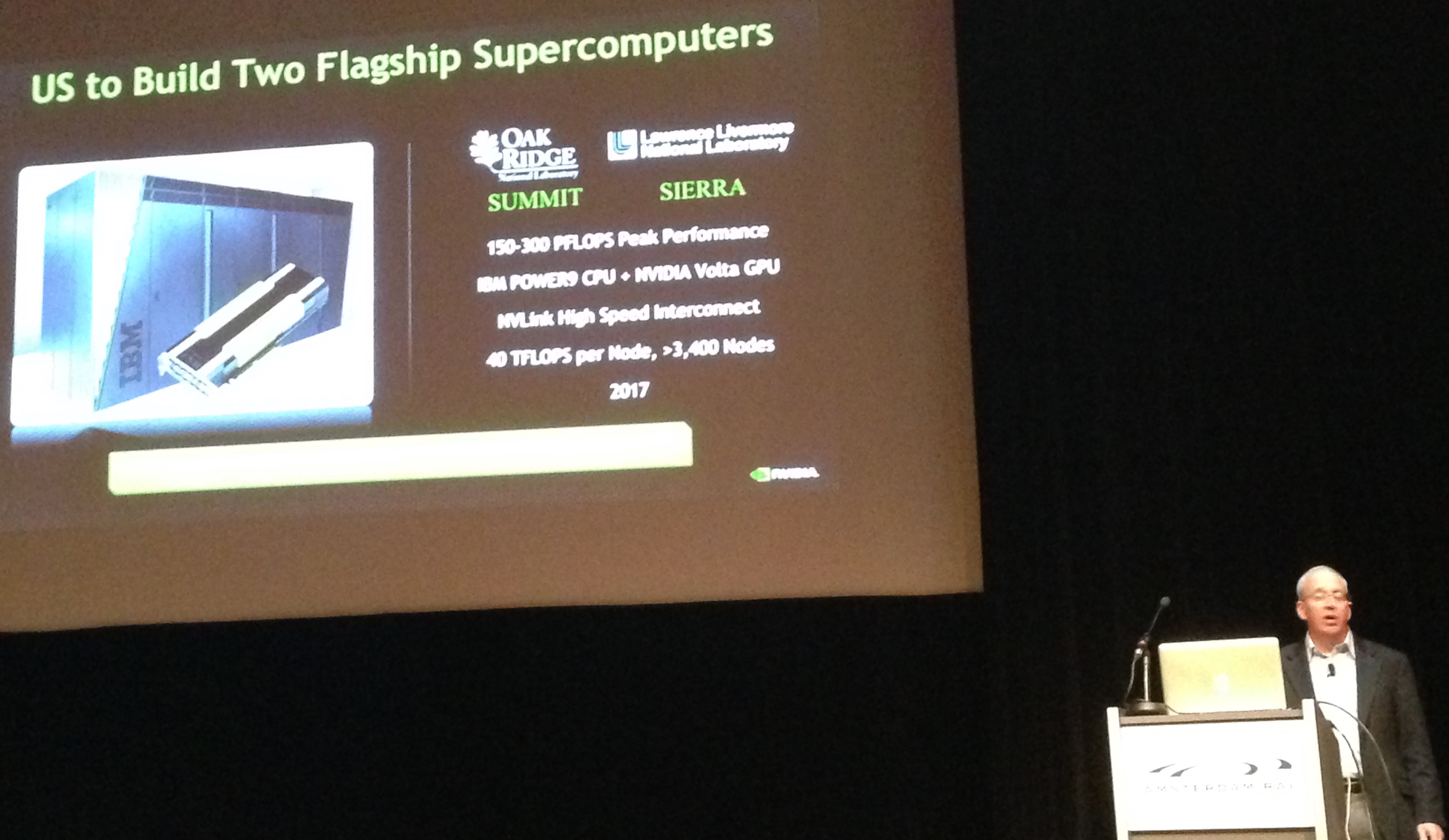 [Speaker Notes: How Summit emerged]
CPUs use 12x power of GPUs
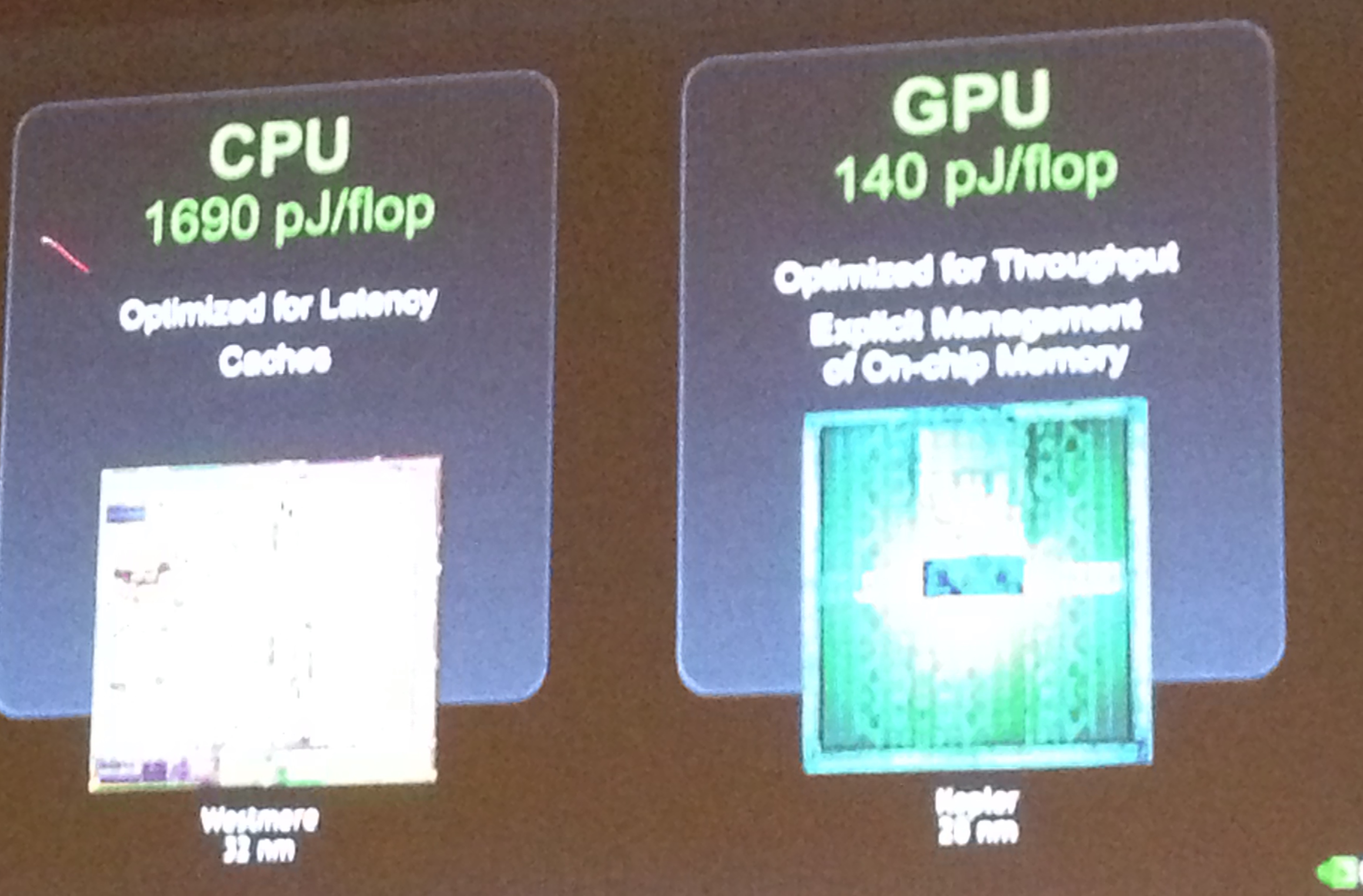 [Speaker Notes: GPUs: Key to eliminate exotic cooling & save energy]
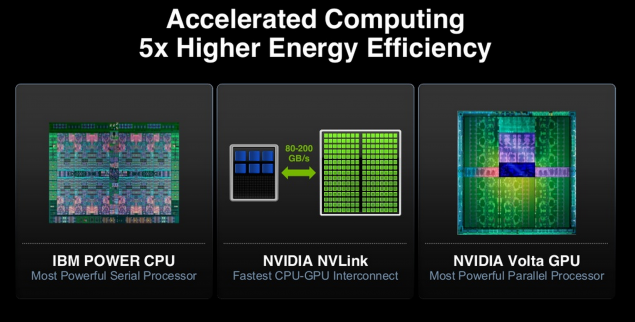 Summit: CPU (IBM P9), GPU (Volta) & NVLink
Summit
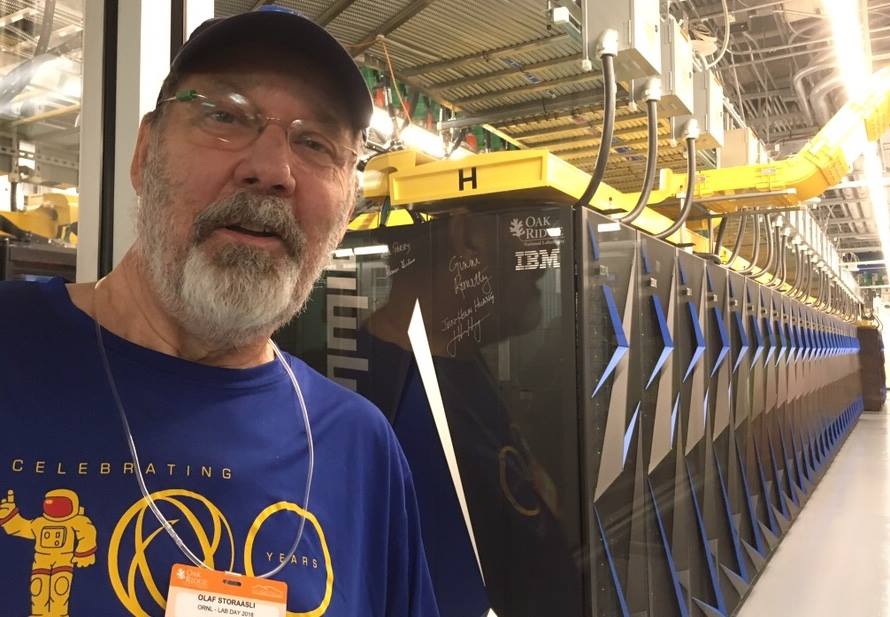 [Speaker Notes: Fastest US SC: signatures - no raised floor - size of BB court]
Analysis - Top SC Use
Nastran
Dyna
Ansys
Abaqus
Star
Foam
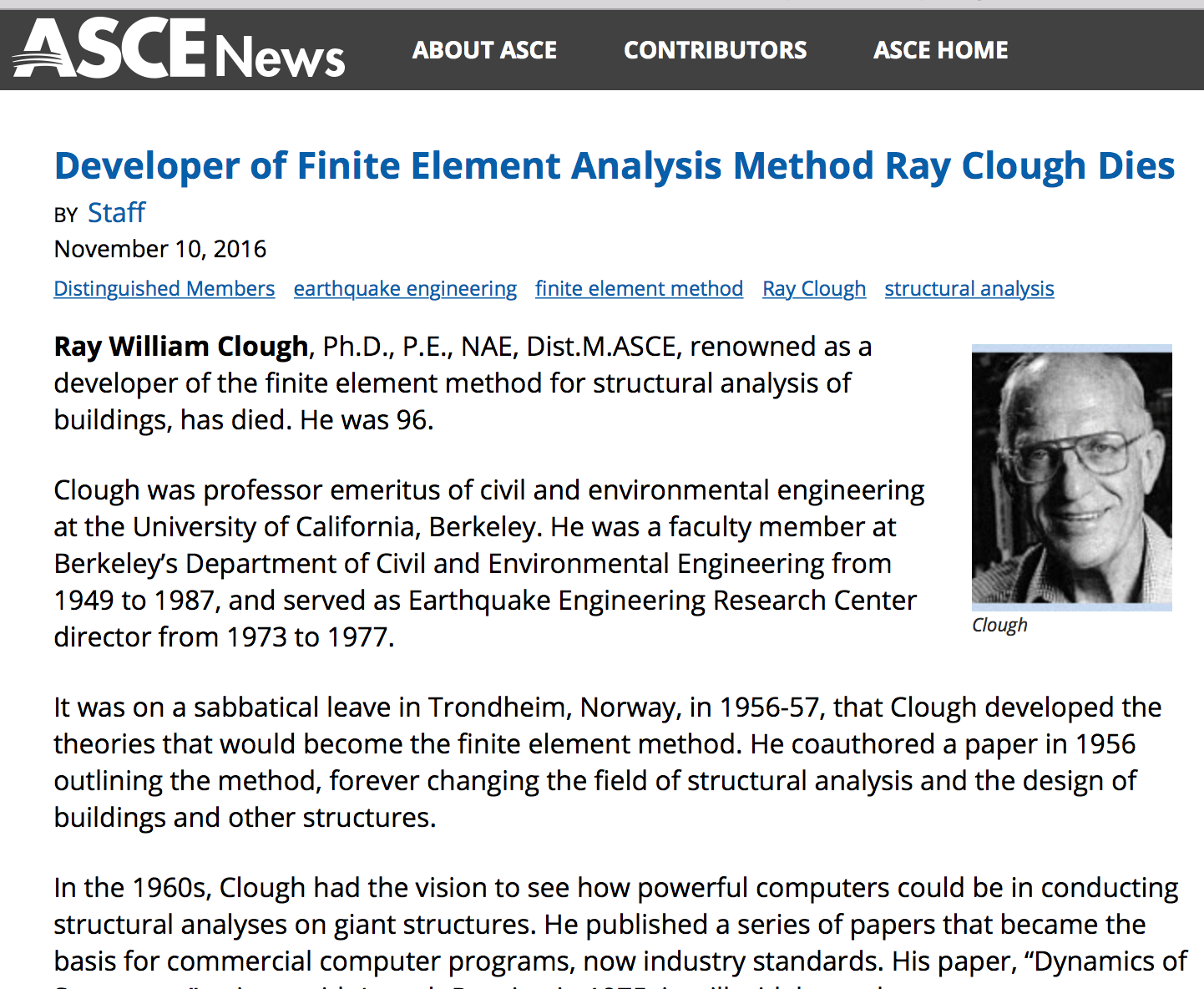 [Speaker Notes: FEA = contract detailed model (plate, spar) elements => simulate real structure]
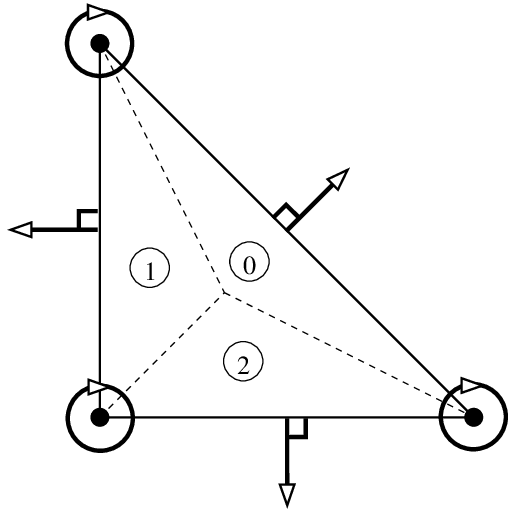 Clough
B/B
Hsieh
B
Tocher
B/B
+
+
Boeing/Berkeley FE Theory to Aircraft Analysis
Refine
Boeing Problem => Theory
Jim Tocher, 1962-63 post doctoral fellow in Norway 
continued triangular plate element research in 
coordination with Clough. Former Clough student, 
   T. K. Hsieh, suggested complex triangular element 
satisfying displacement compatibility with 
excellent results, Named HCT element, after 
Hsieh, Clough & Tocher.
=> FEA Code
History: http://www.edwilson.org/History/Butterfly%20Effect.pdf
[Speaker Notes: 2 complex triangles better than plate]
Supercomputer Impact 
                  on 
Finite-Element Analysis
NASA Anticipated SC advance => developed NASTRAN
NASA STRuctural ANalysis in 1970
Joe Gloudeman MSC Nastran (IEEE 1984)
Spinoff
Reduce FEA time, main Structural Analysis Tool
Enable huge detailed & unsolvable analysis
Extend to Design, Optimization, Nonlinear apps, AI
Widespread Gov’t, Industry & Academia use
Effective Vector, Multiprocessor & Accelerator use
[Speaker Notes: Joe Gloudeman 1984]
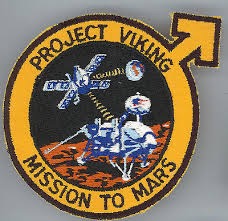 NASA Missions: Viking
July 20 1976 1st Mars Soft Landings
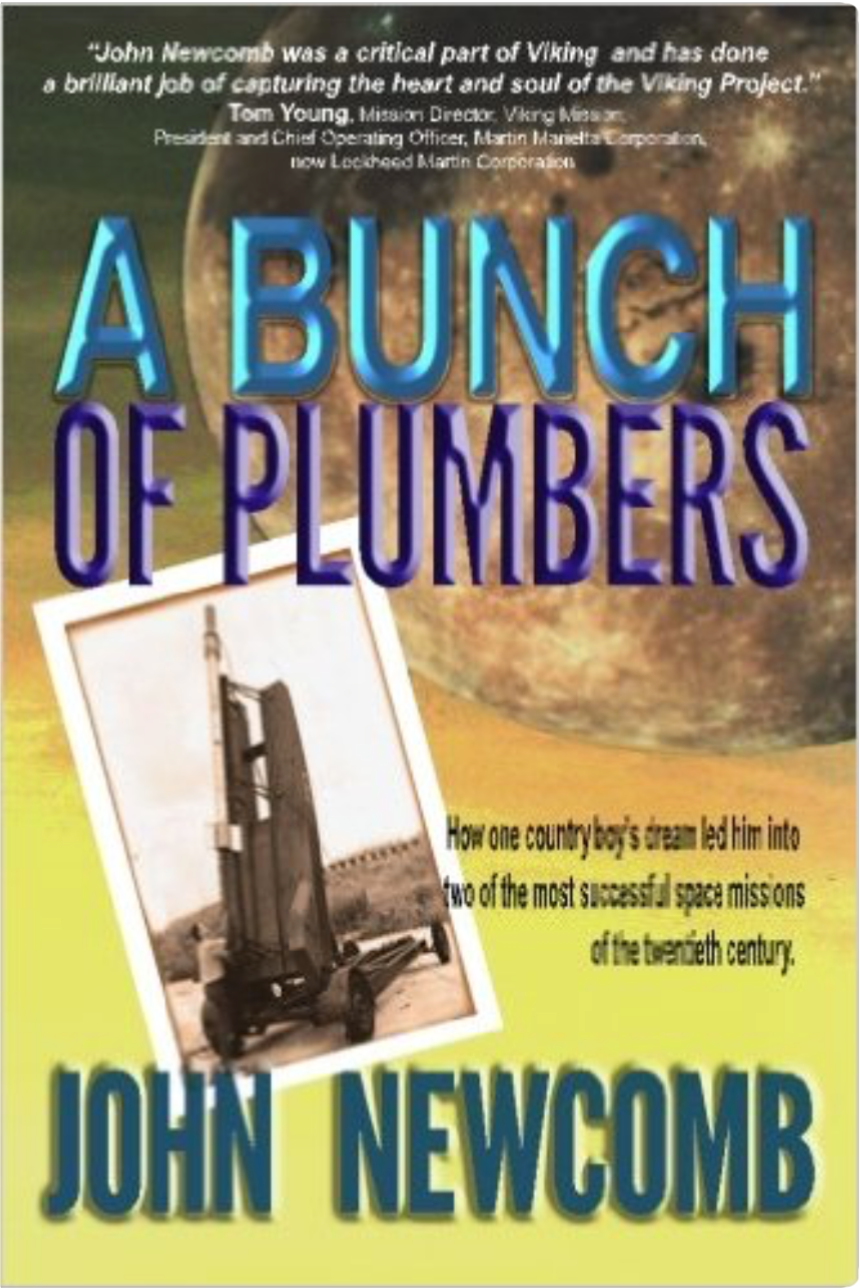 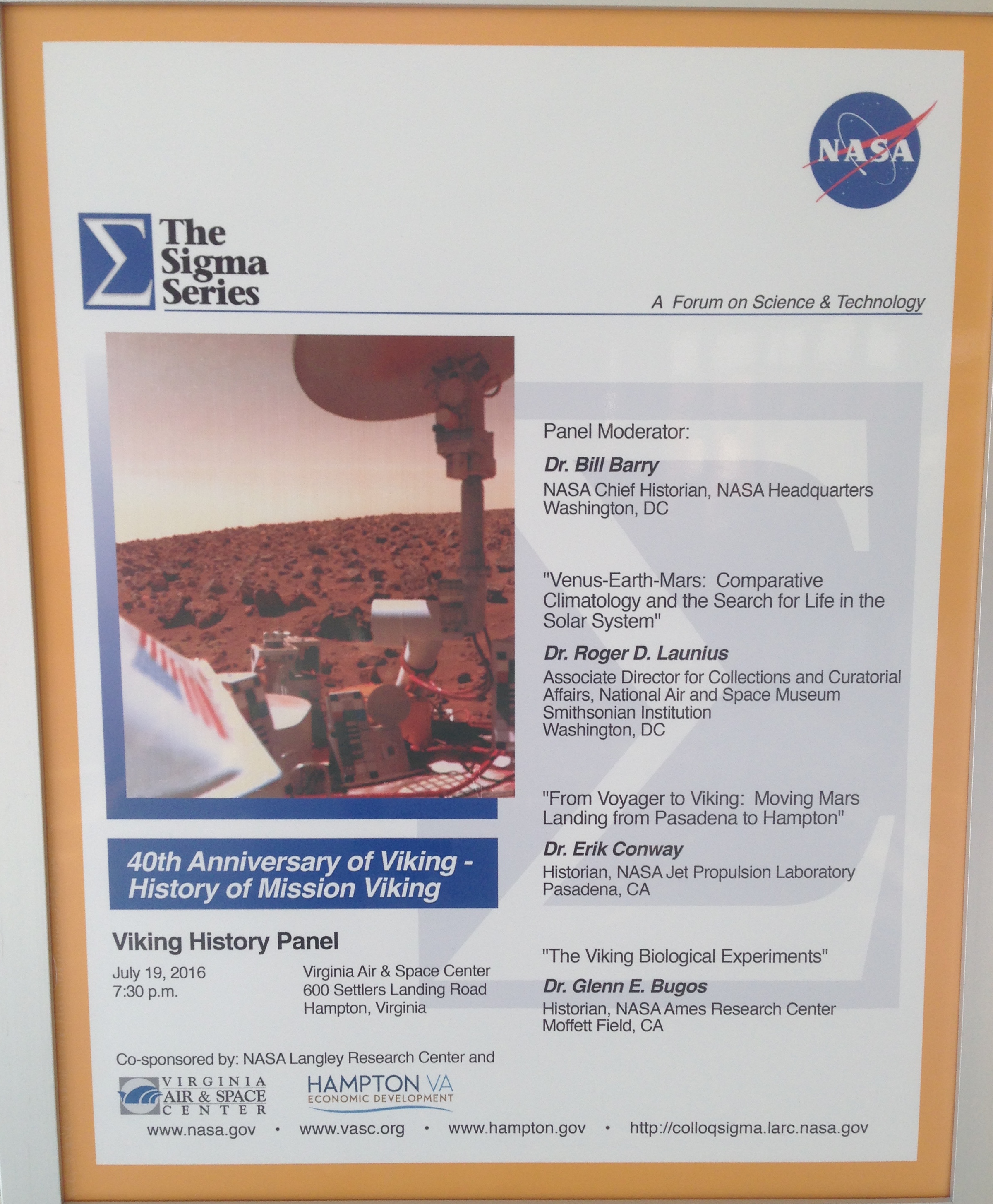 http://livestream.com/viewnow/viking40
http://livestream.com/viewnow/viking40
[Speaker Notes: Langley ran plus designed lander
Video35, 39 40 reunions @ Langley]
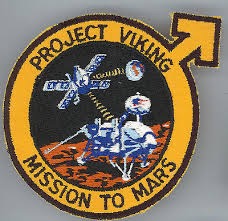 NASA Viking 1st Mars Landings
Many Langley engineers “pulled it off”
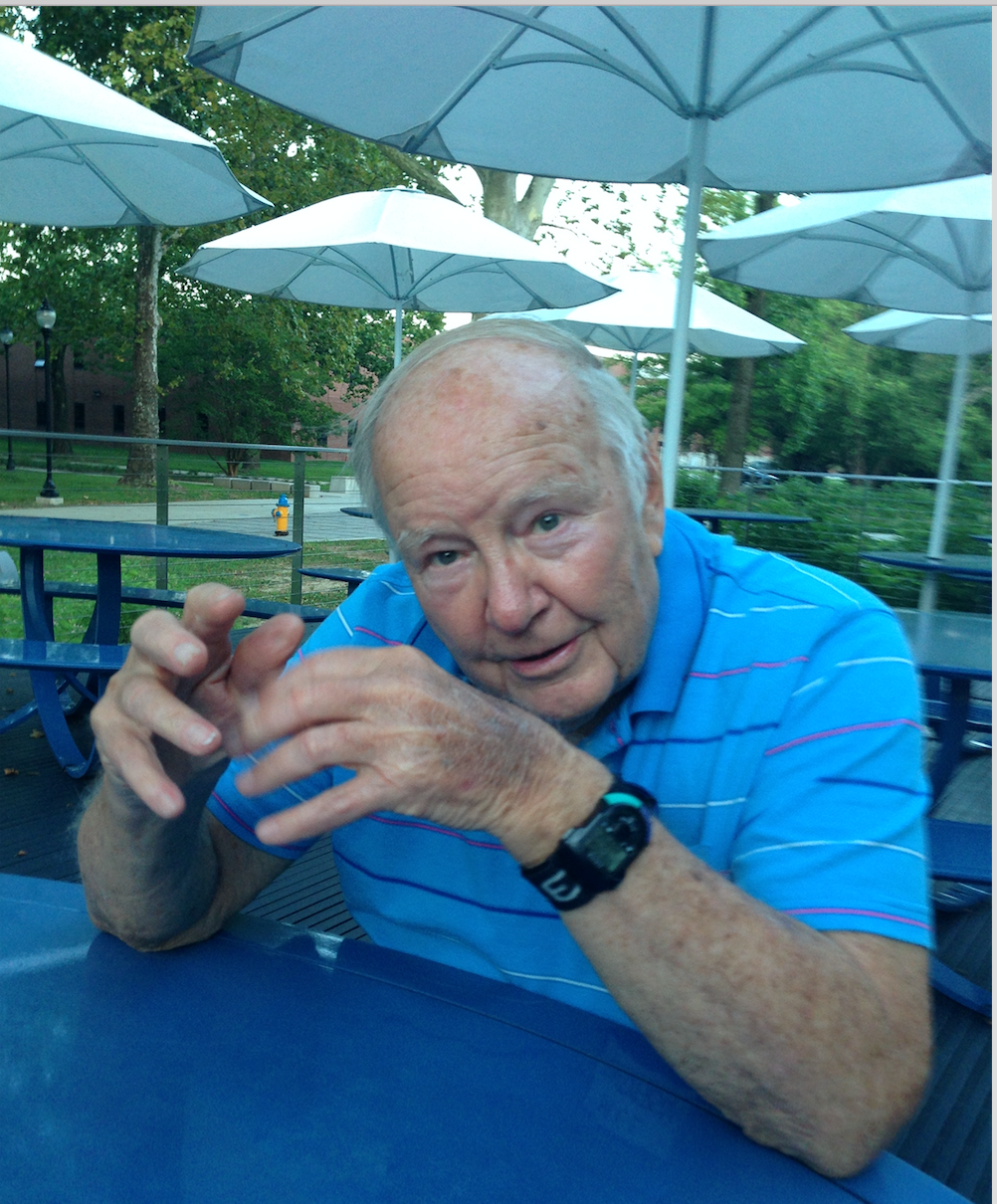 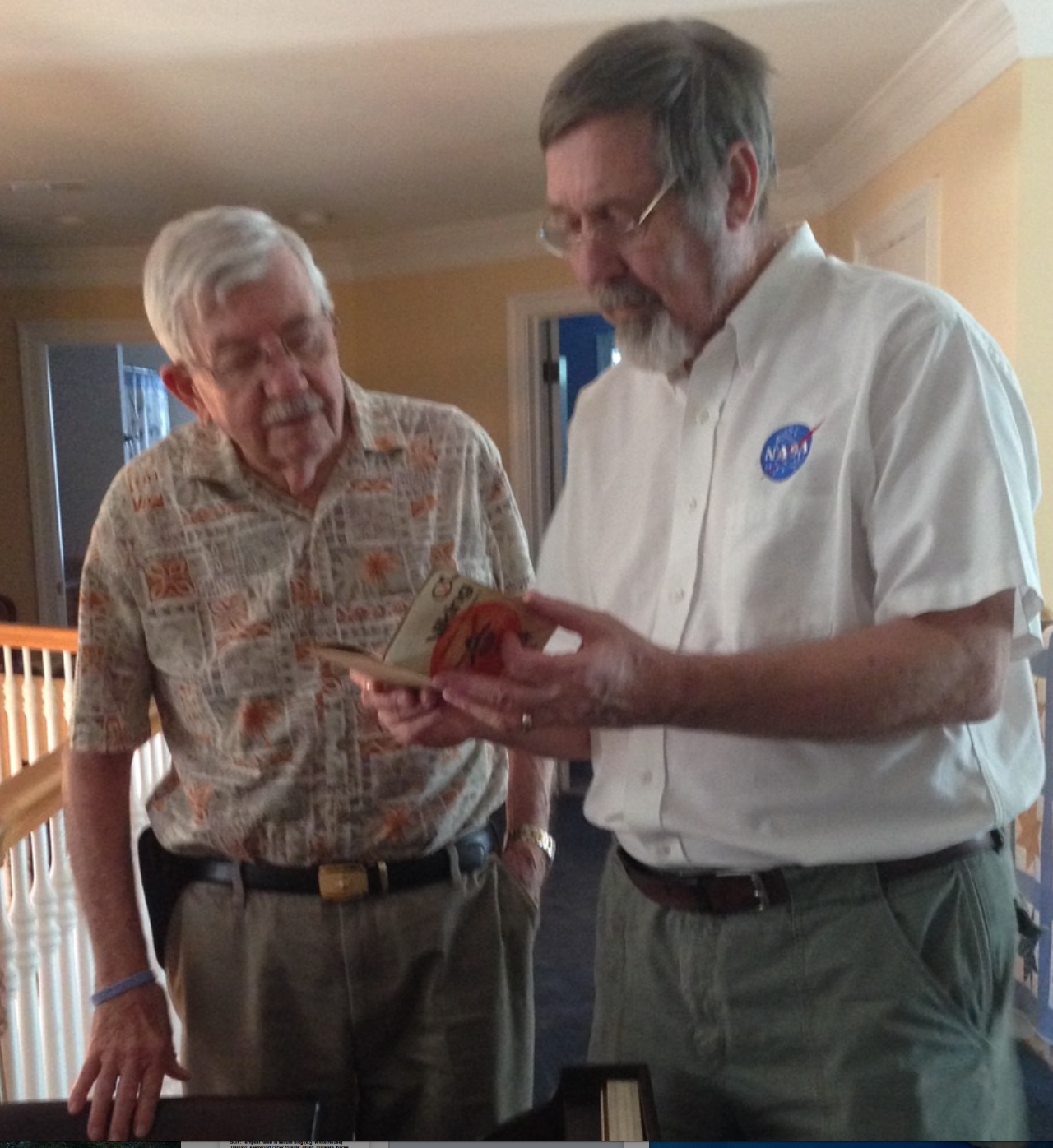 Mel Anderson - Aeroshell
Dick Snyder & Olaf - Lander
[Speaker Notes: In Viking top10 problem meeting said aeroshell won’t survive - added stiffeners
Olaf did static, dynamic & FR analysis plus complete design of “GCMS box”]
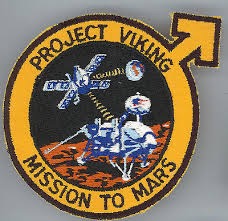 Viking Lander GCMS
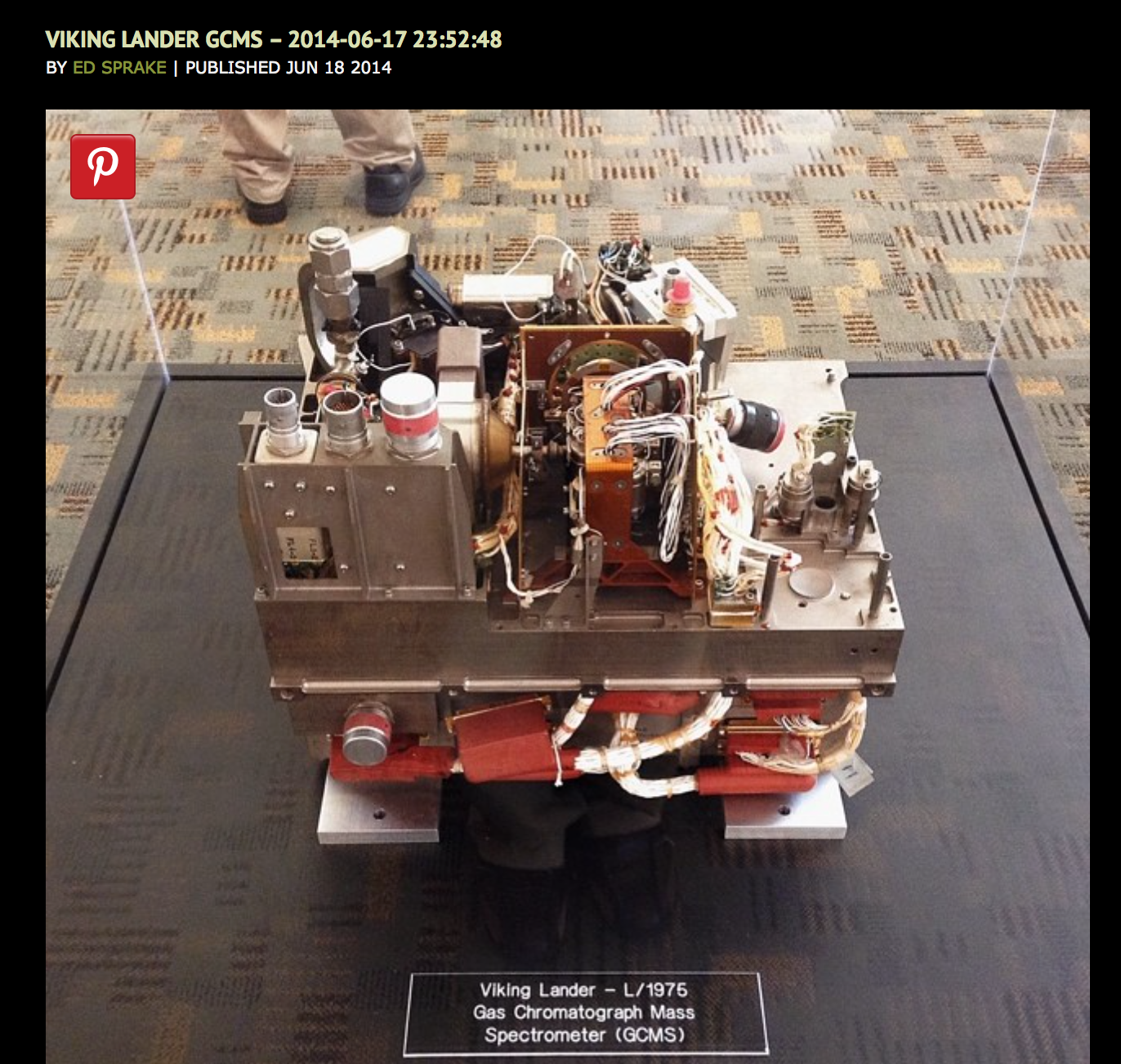 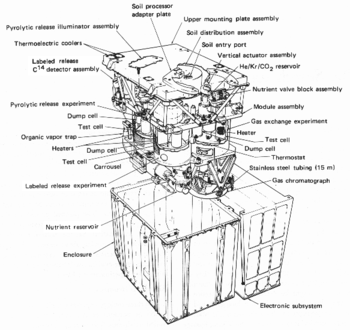 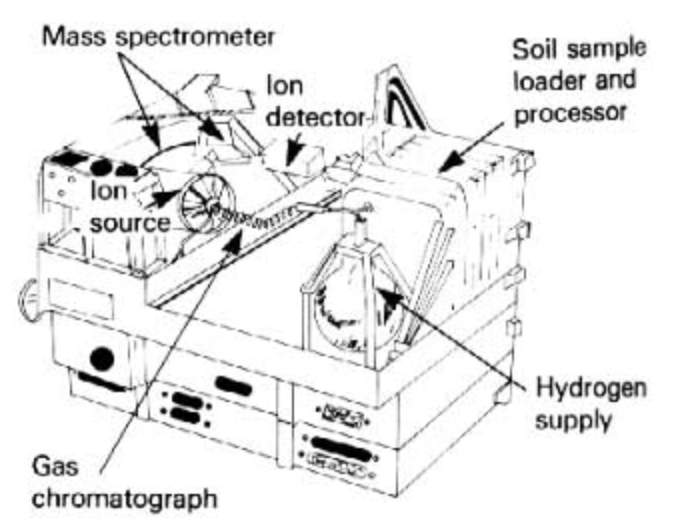 [Speaker Notes: GCMS = Gas Chromatograph, Mass Spectrometer 4 Soli composition
GC separates gases, MS analyze composition - compared with
3 bio experiments: gas exchange, Lableled & pyrolytic release]
NASA Viking - Labelled Release Experiment
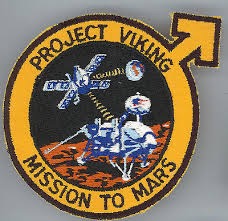 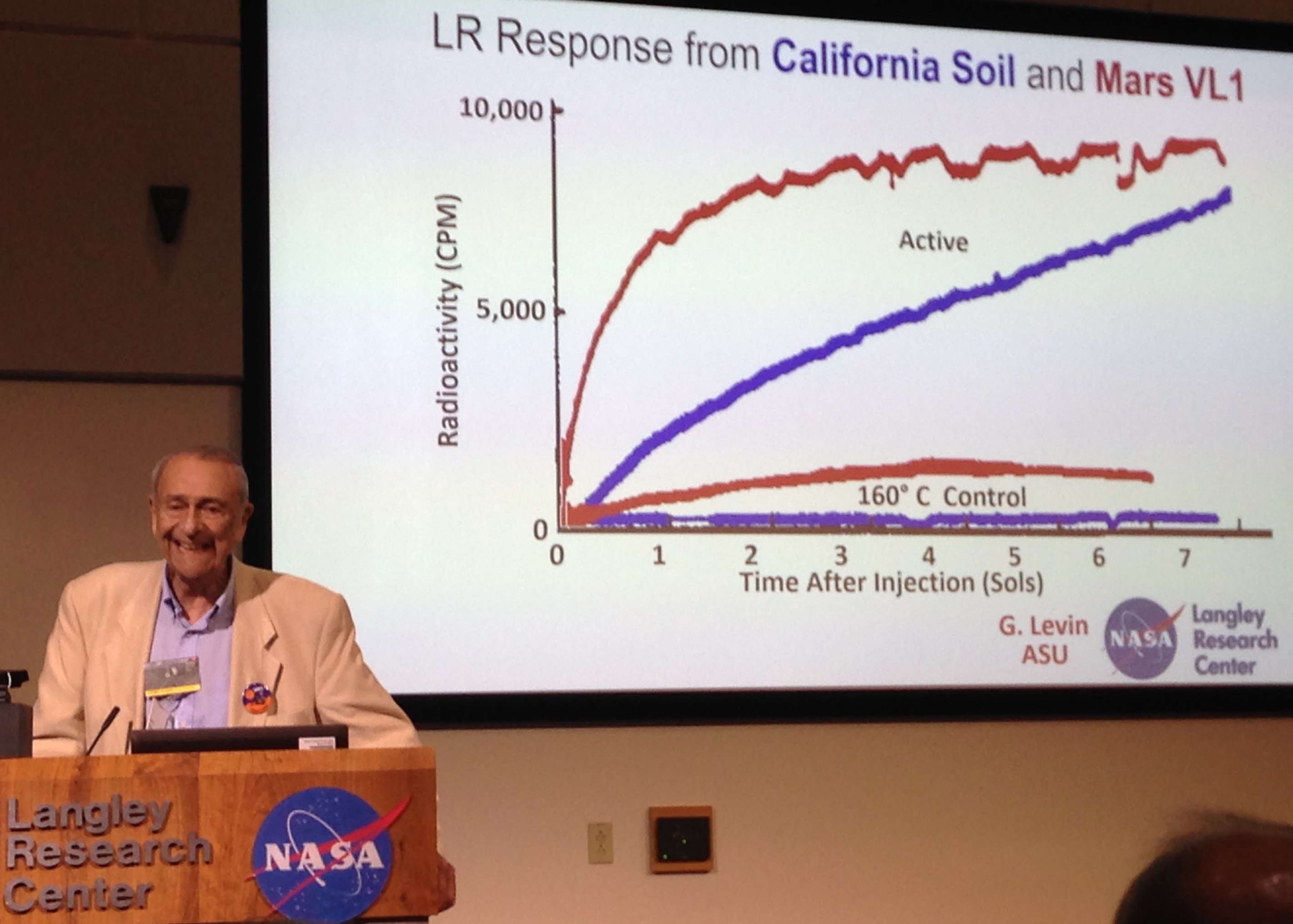 [Speaker Notes: Dr. Levin claims his LR experiment found life on Mars - NASA looking again!]
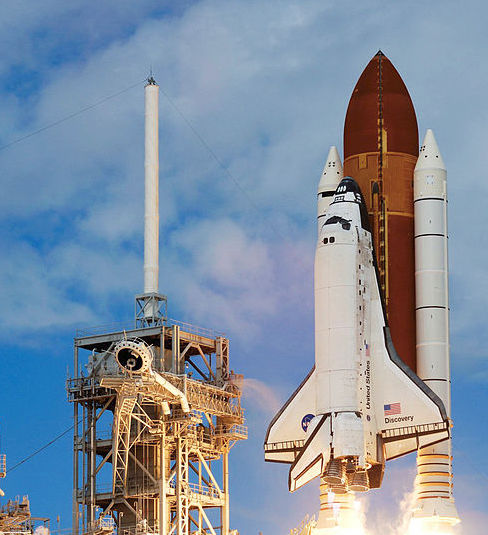 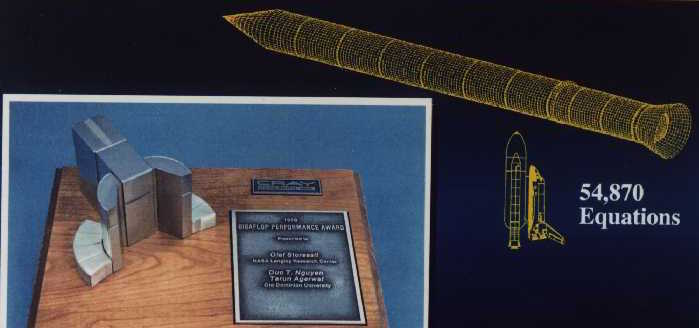 - Wing/tail structural analysis
- Solid Rocket Booster Redesign
Space Shuttle (pre/post Challenger)
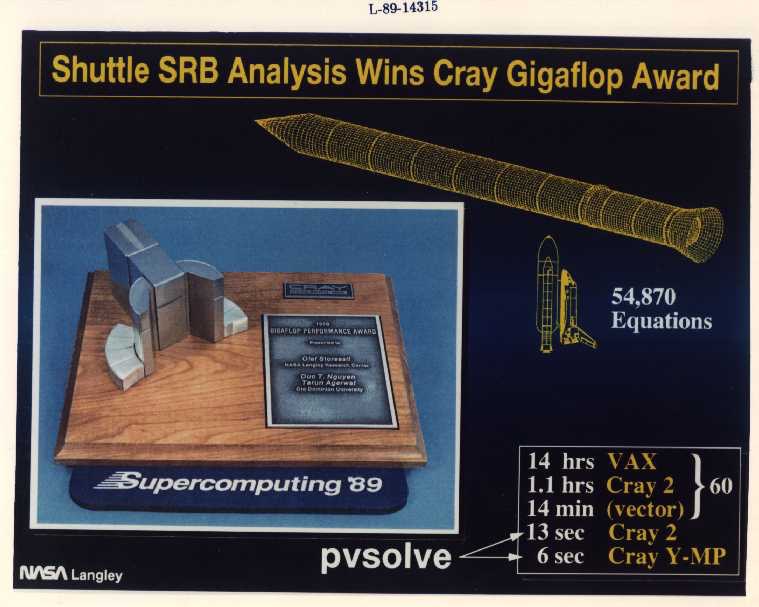 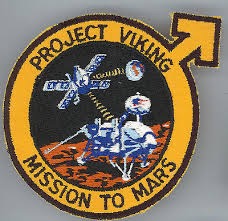 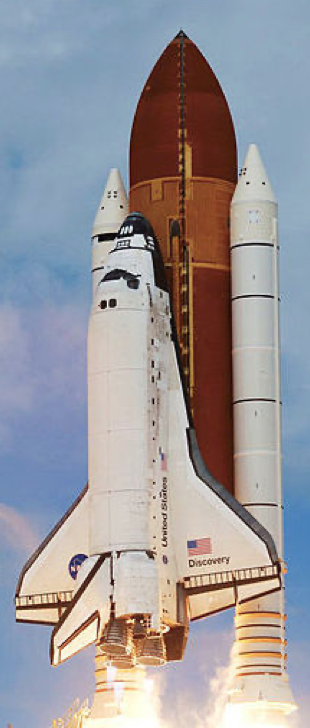 NASA Missions: Viking, Shuttle
    - Rapid analysis key to success
      before, during & after missions
Summary
•  Huge SC growth: Vector MP Multi-core Hybrid eras
	 - Past: Vector => MP   1Mx/decade
  - Present: Multi-core: Fugaku = 7.3M Summit = 2.4M
  - Future: Hybrid: Frontier Exaflop ‘21
•  Exascale Innovation
   - Code 10M Fault-Tolerant Cores
   - Power: 2 GF/W (’15) => 15 GF/W (’20)
[Speaker Notes: Remarkable SC speed: vector , MP, MC, Hybrid QC eras
US, China & Japan => Exaflop in ‘21]
Contact
Google                Storaasli
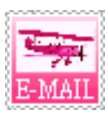 Thanks for listening!
Olaf@cox.net
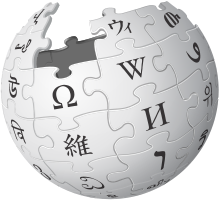 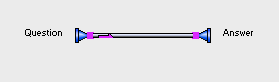 Web  OlafTN.com
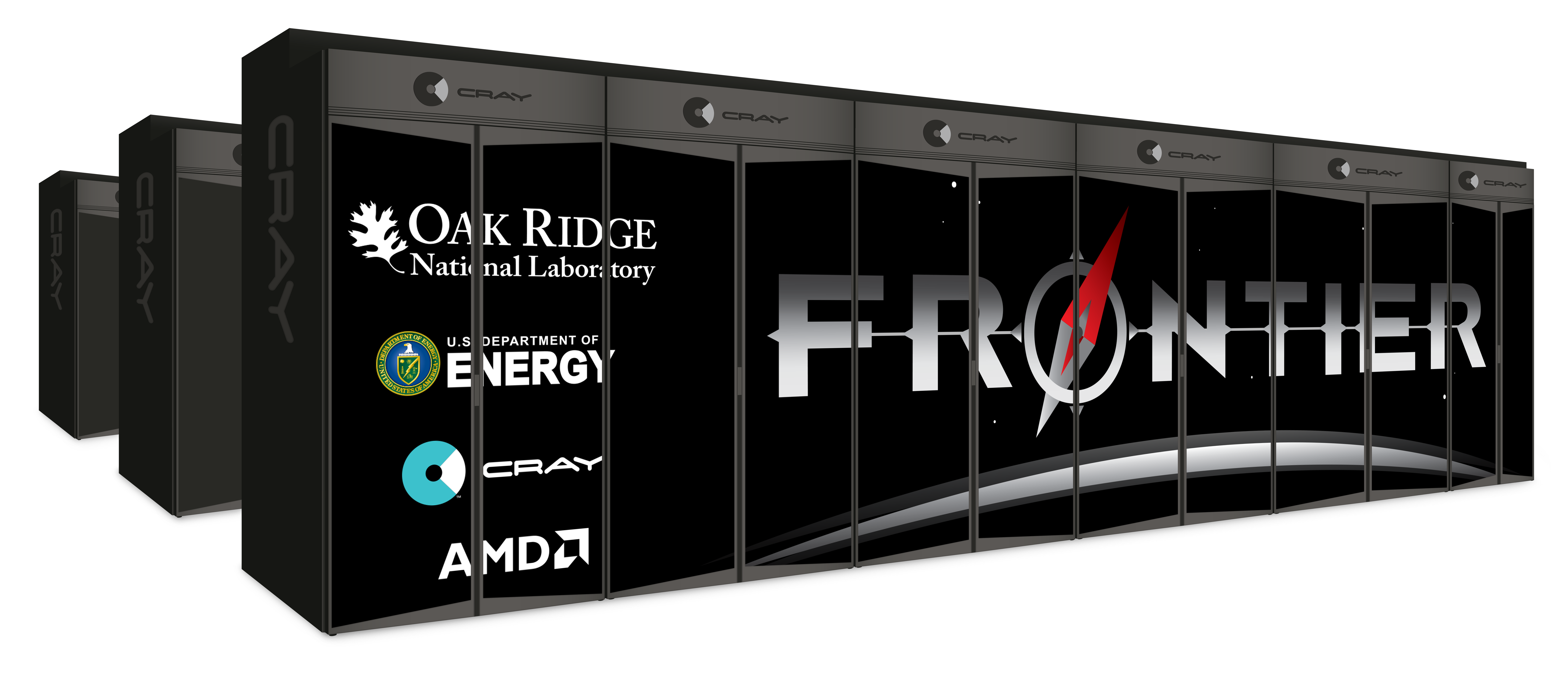 [Speaker Notes: Thanks for your time & the opportunity to
share this exciting progress with you.
I’m happy to answer your questions.]